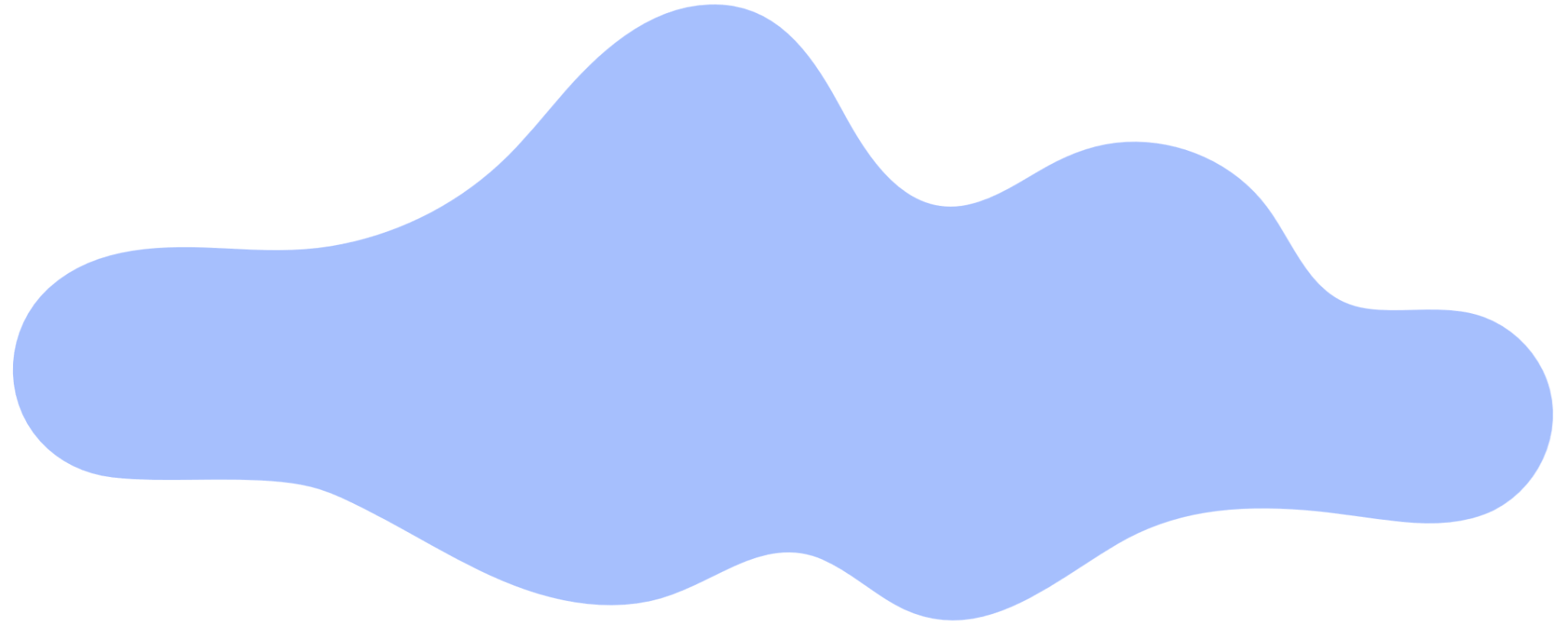 SLIDES
NAME COMPANY                                            ABOUT US                       CONTACT US
MARKETING MIX MODELING
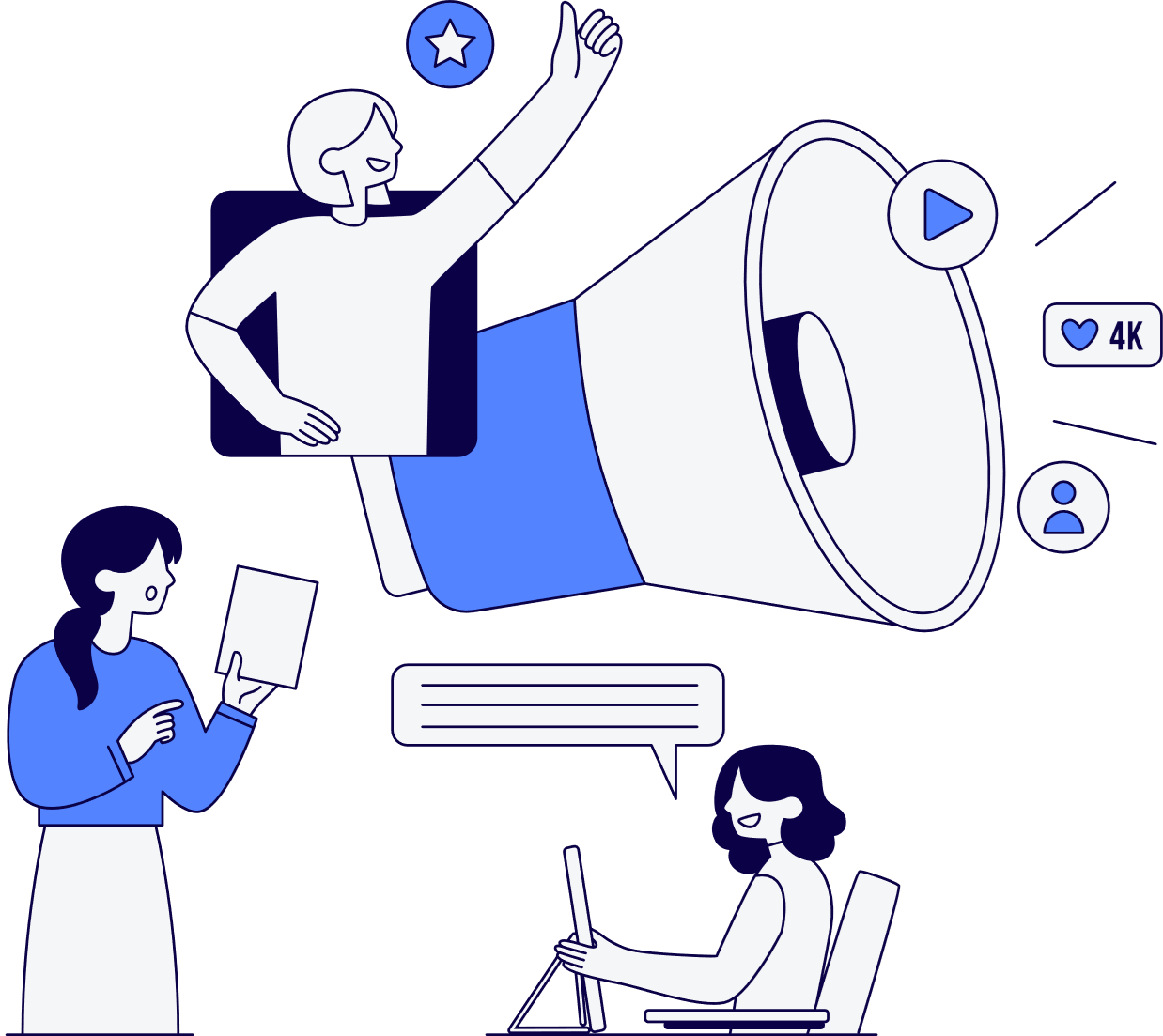 Customize each slide with specific data and examples relevant to your market. Use visuals effectively to support your points and make the presentation more engaging.
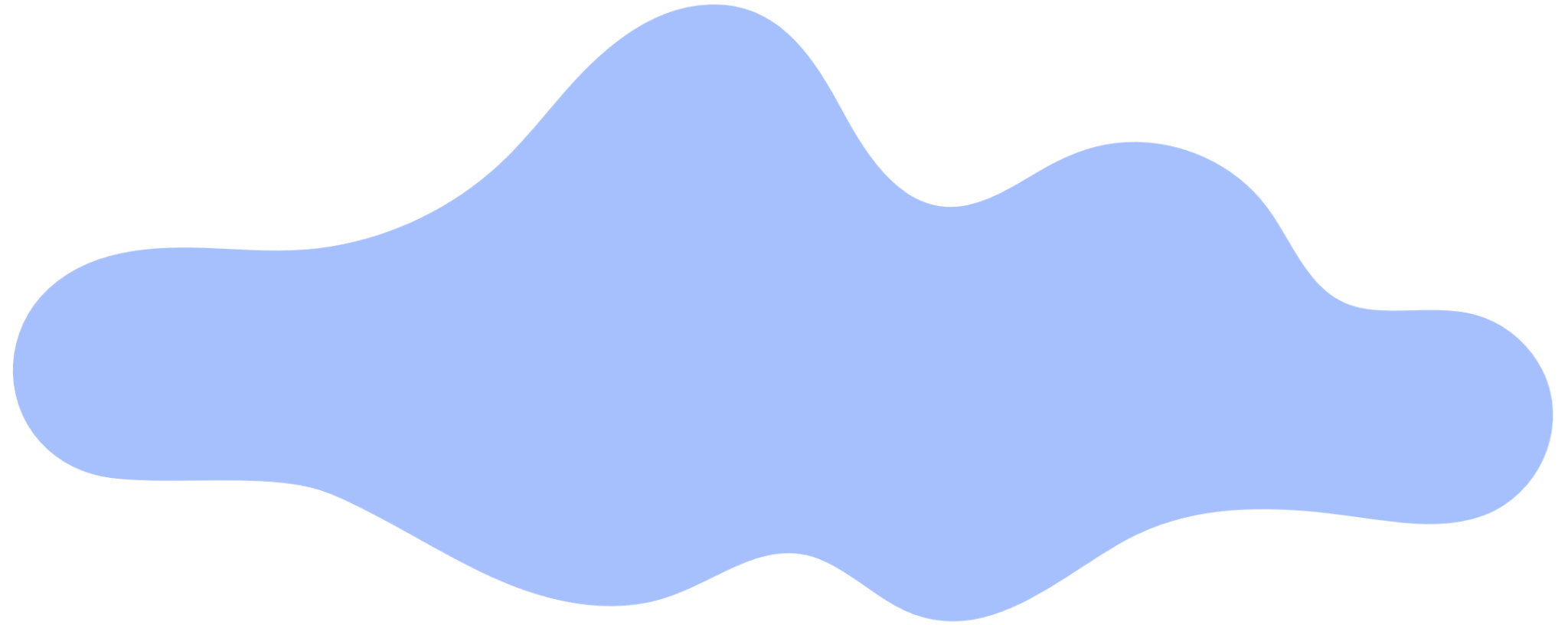 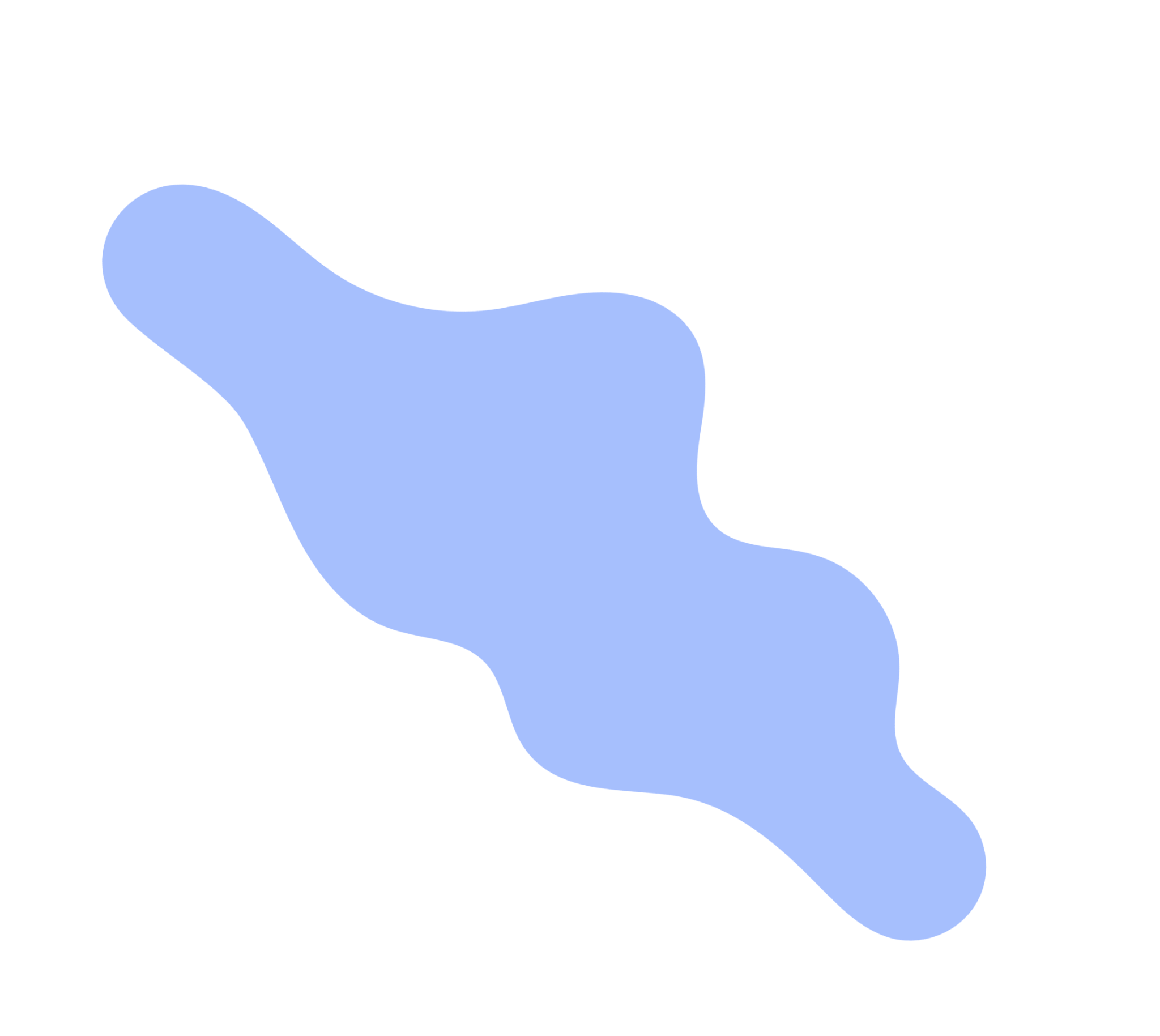 NAME COMPANY                                            ABOUT US                       CONTACT US
TABLE OF CONTENTS
01
02
03
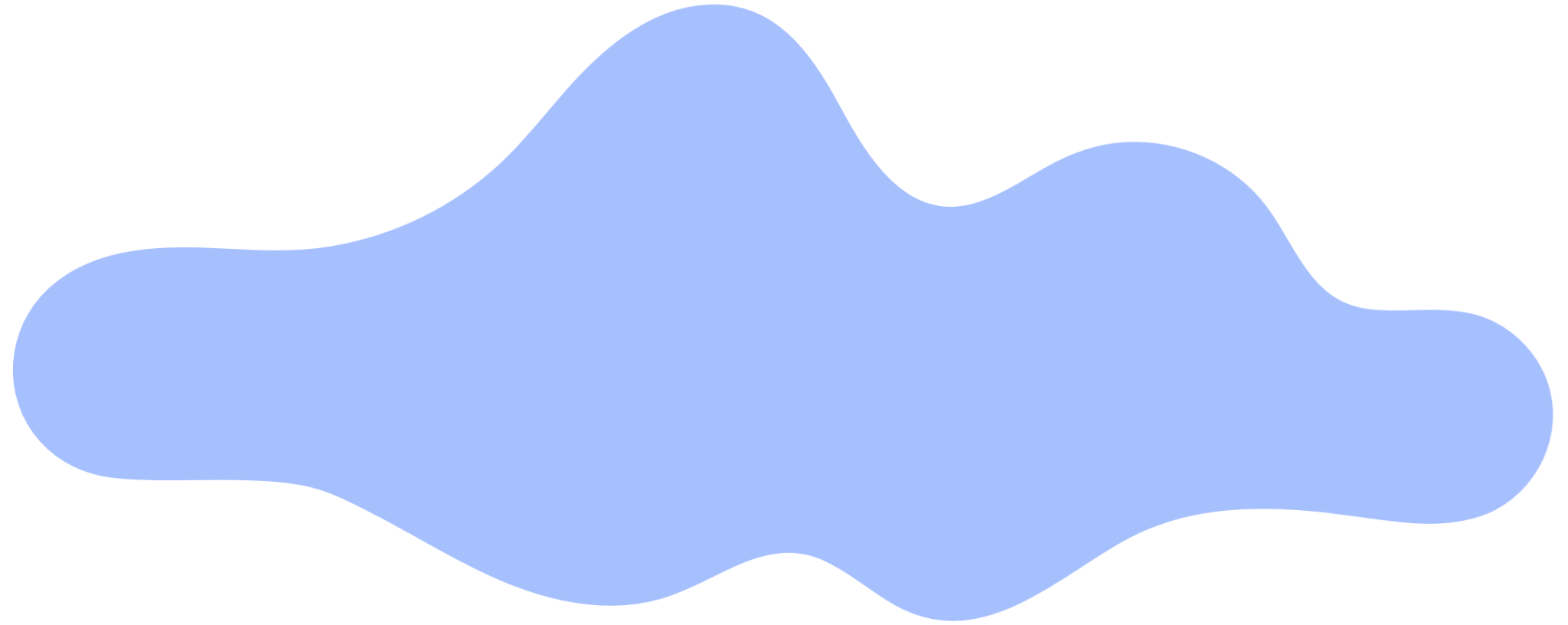 INTRODUCTION
KEY OBJECTIVES
THE EVOLUTION
Elaborate on what you want to discuss.
Elaborate on what you want to discuss.
Elaborate on what you want to discuss.
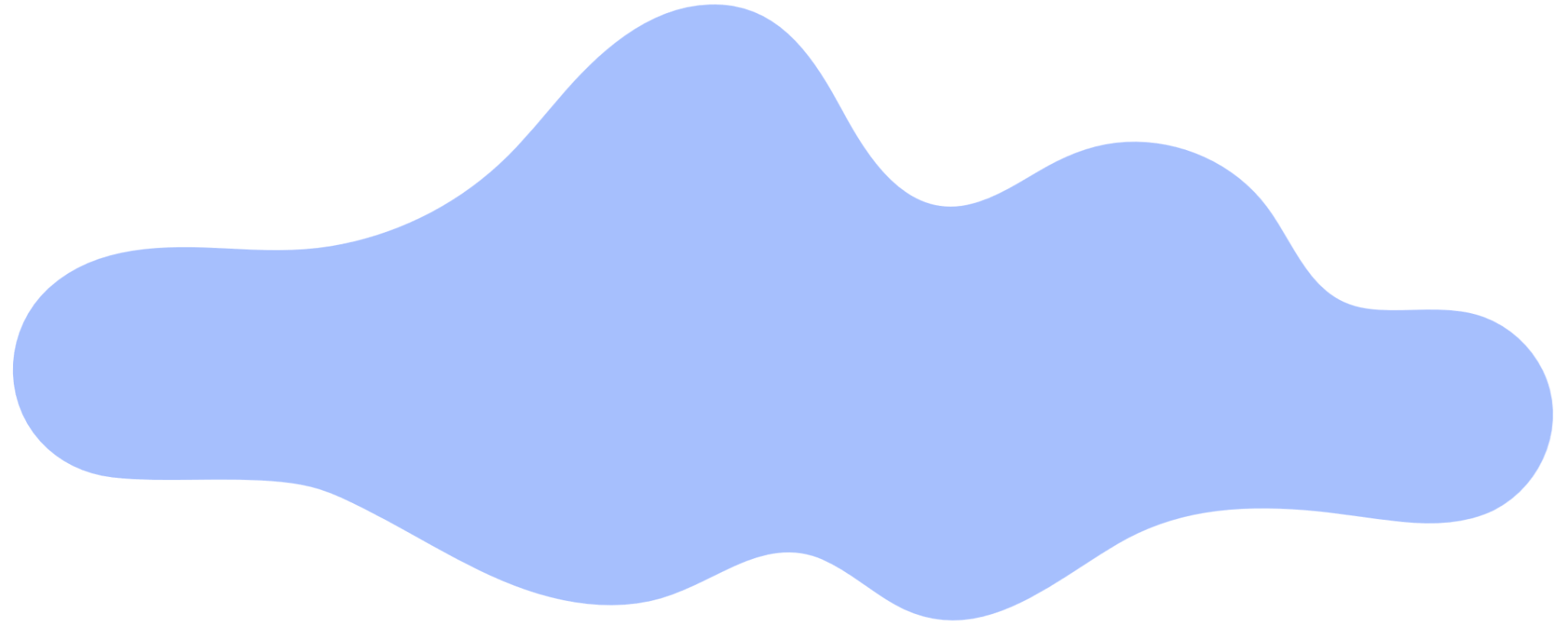 NAME COMPANY                                            ABOUT US                       CONTACT US
INTRODUCTION
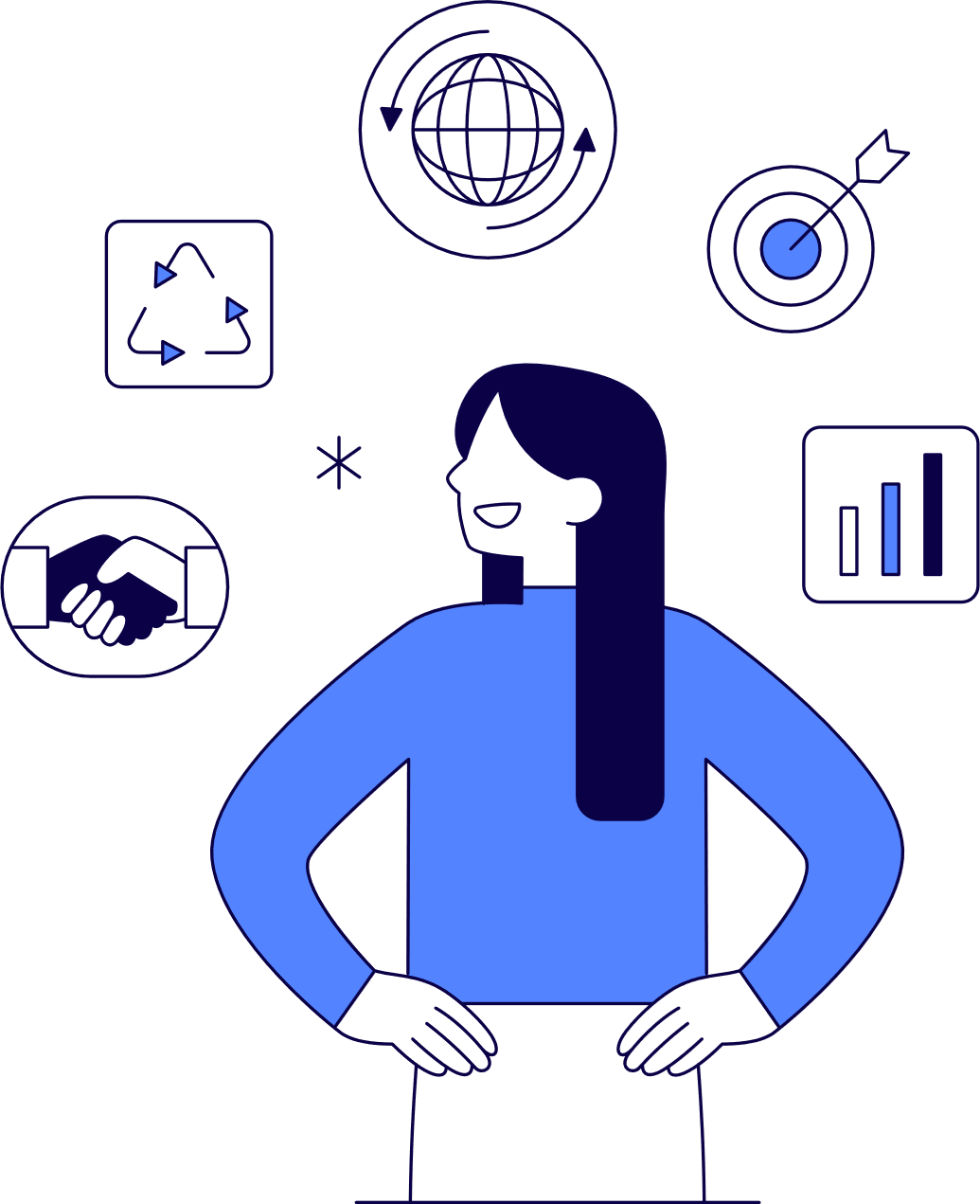 01
to the enchanting world of storytelling, where imagination knows no bounds and every word weaves a tapestry of wonder. Here, we embark on a journey through realms both familiar and fantastical, exploring the depths of human experience and the heights of fictional adventure. 

Whether you're a seasoned reader or a curious newcomer, this is a place where stories come alive, inviting you to lose yourself in their magic and find a piece of yourself within their pages. So, settle in and let your mind wander freely, for the adventure is just beginning.
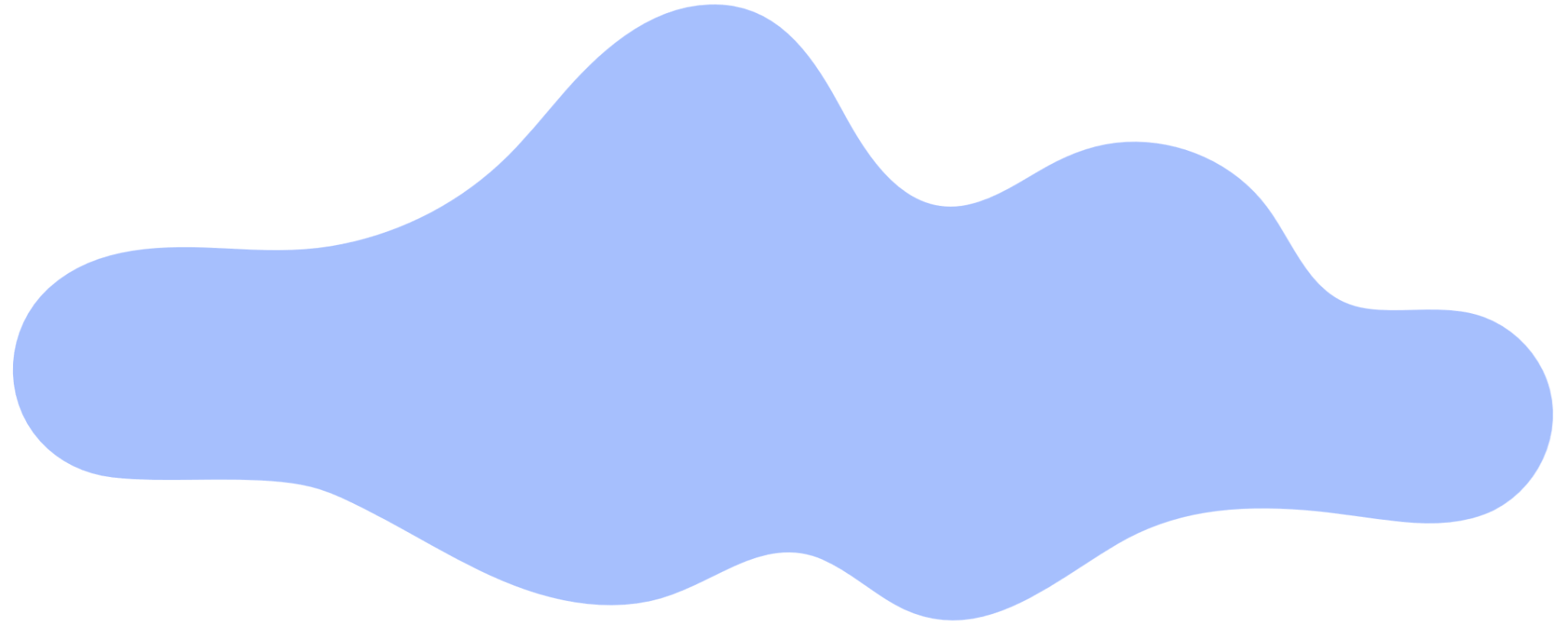 NAME COMPANY                                            ABOUT US                       CONTACT US
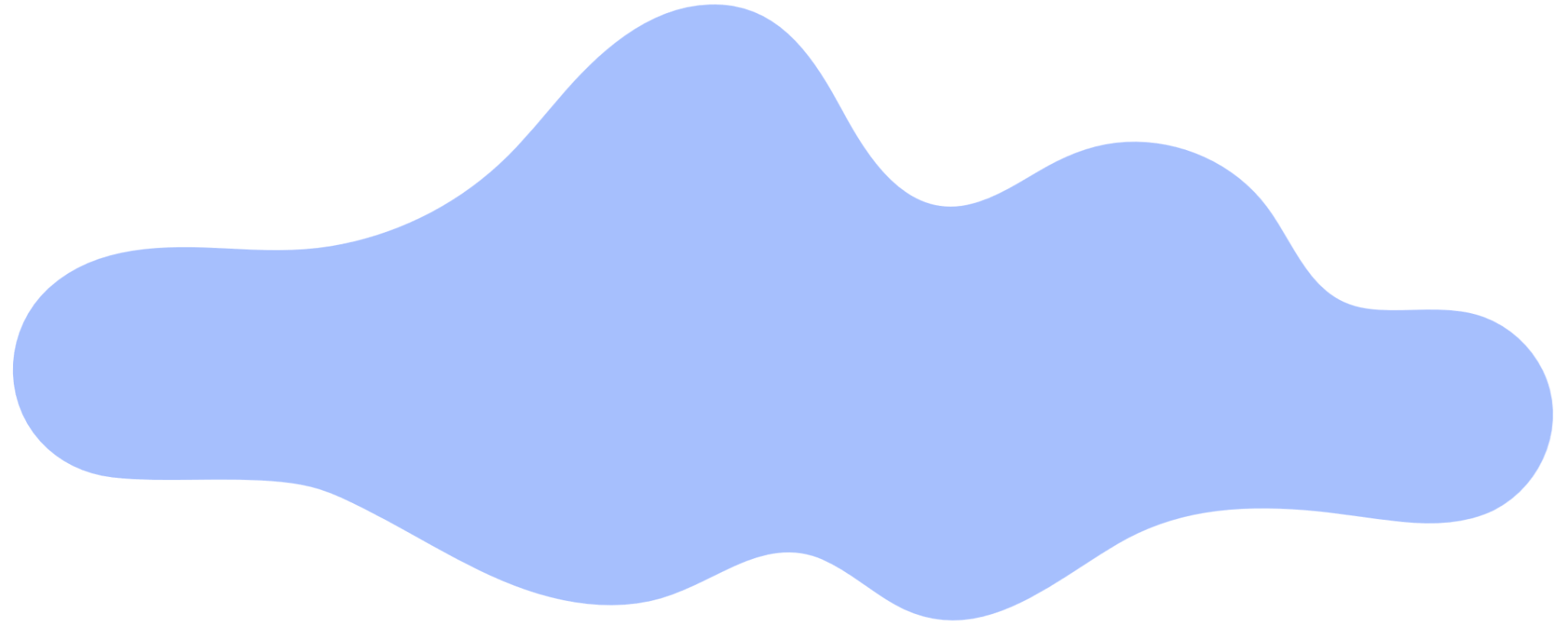 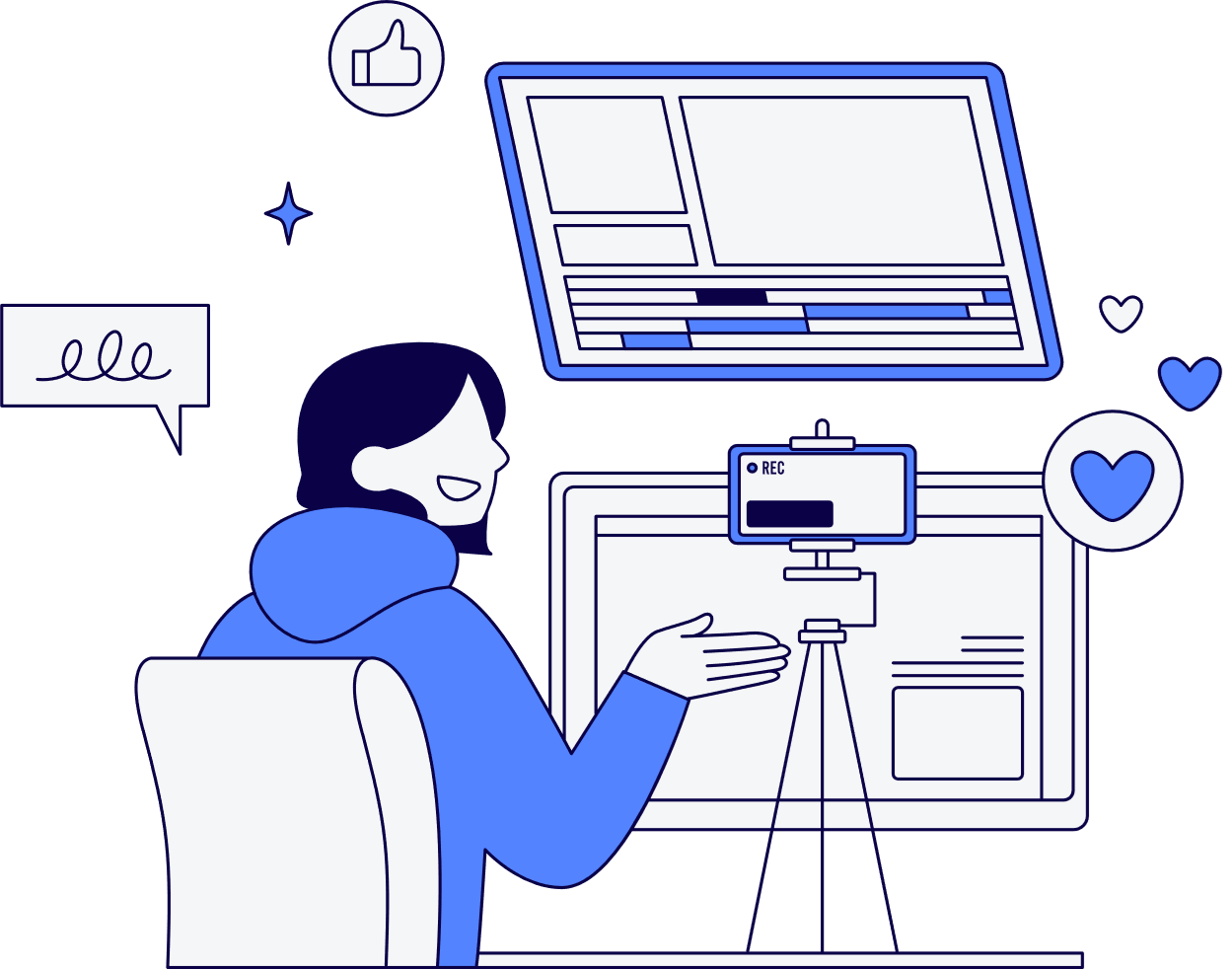 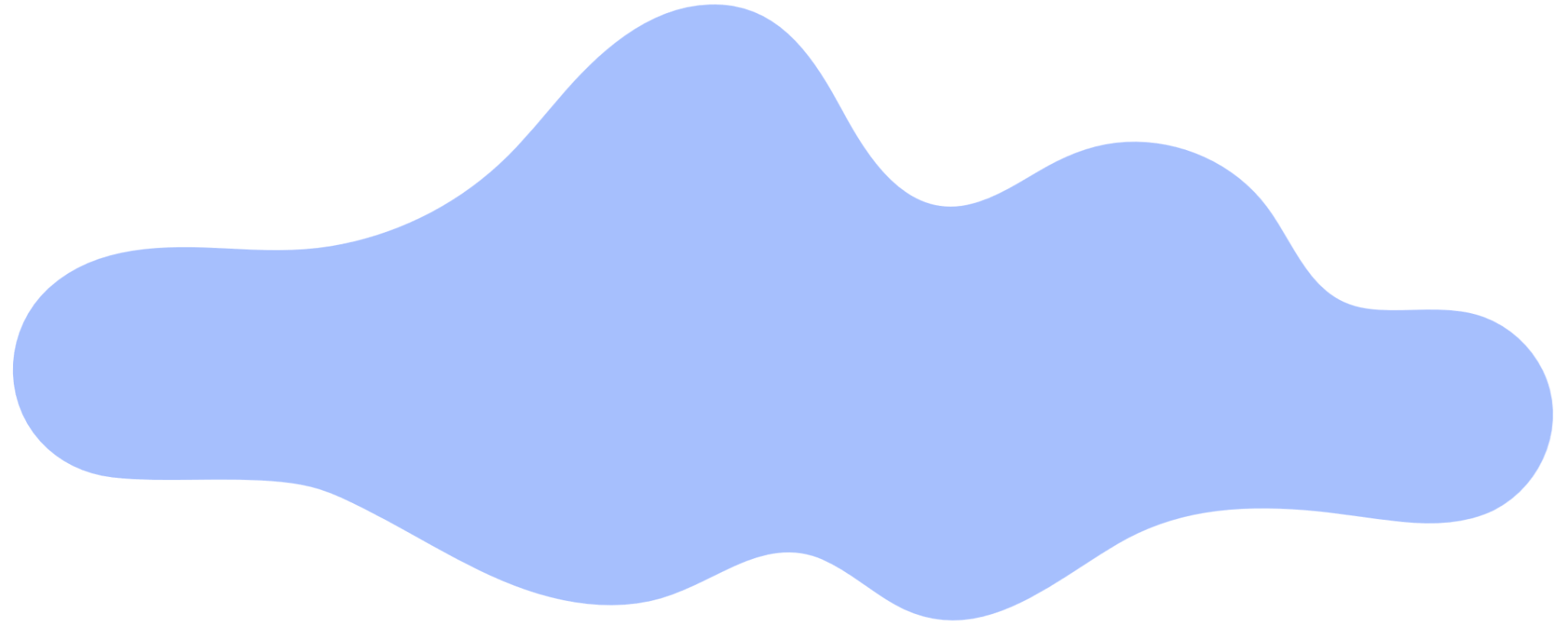 WELCOME TO PRESENTATION
I'm Rain, and I'll be sharing with you my beautiful ideas. Follow me at @reallygreatsite to learn more.
NAME COMPANY                                            ABOUT US                       CONTACT US
OUR ORGANIZATION
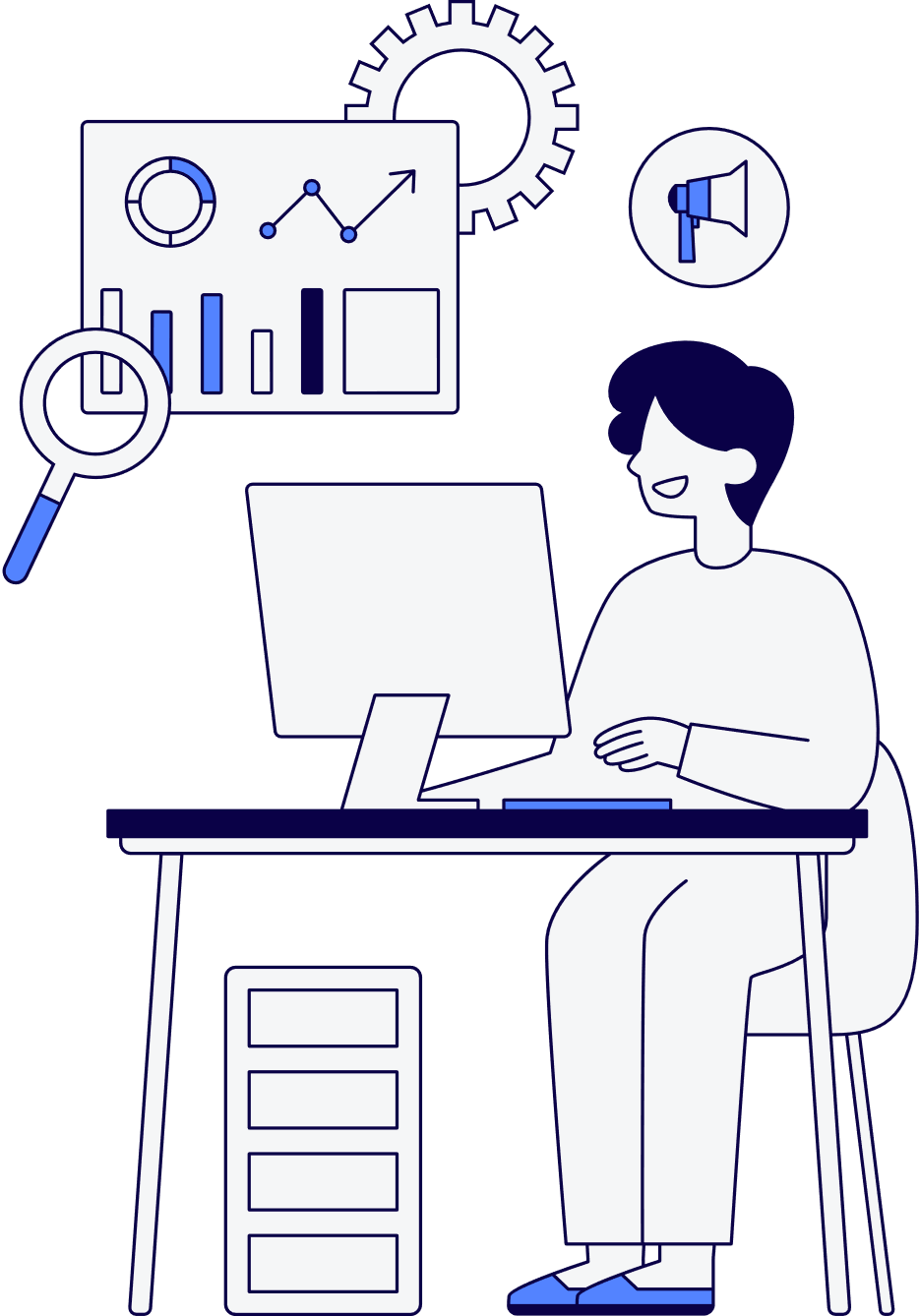 WHO WE ARE?
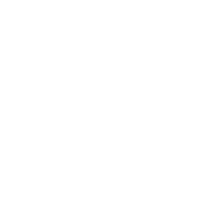 Briefly elaborate on what you want to discuss.
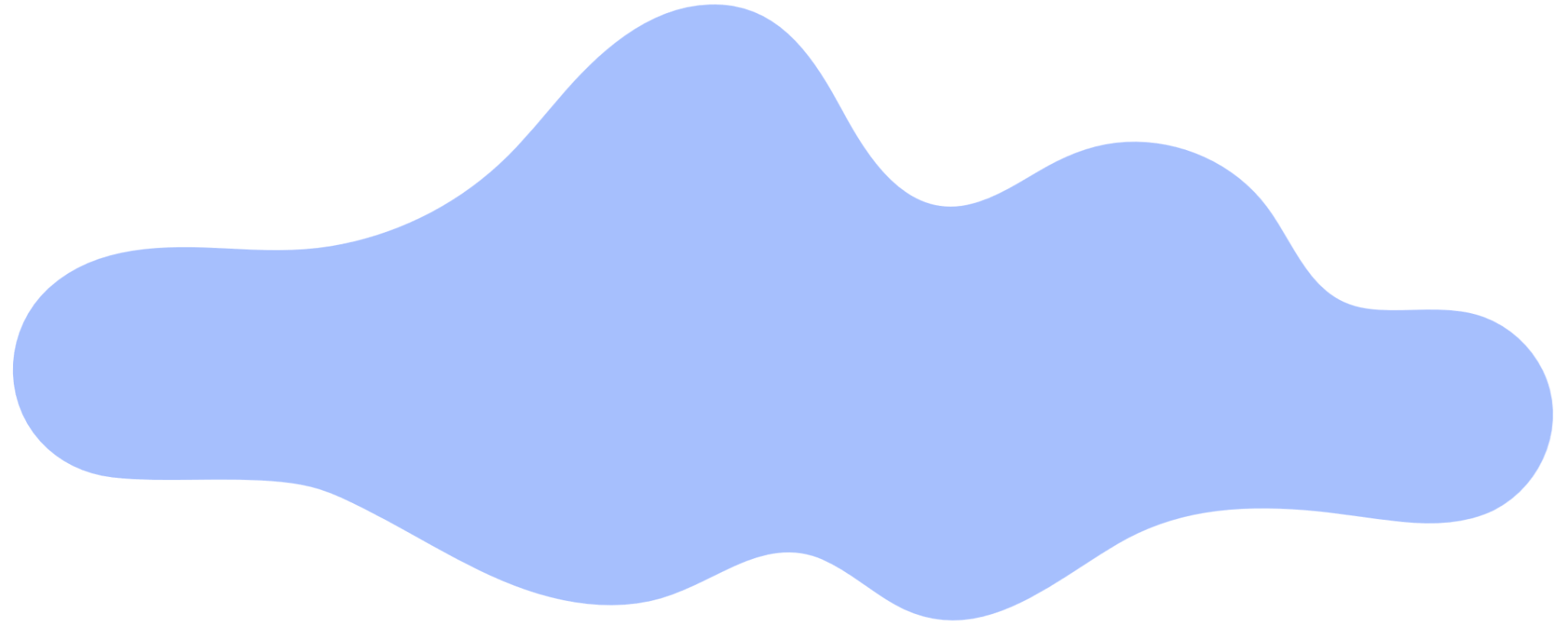 WHAT WE DO?
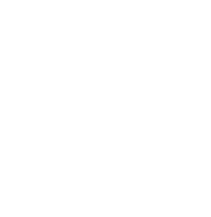 Briefly elaborate on what you want to discuss.
NAME COMPANY                                            ABOUT US                       CONTACT US
COMPONENTS OF THE MARKETING
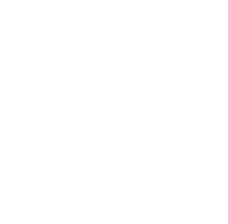 COMPONENTS 1
COMPONENTS 2
COMPONENTS 3
Whether you're a seasoned reader or a curious newcomer, this is a place where stories come alive, inviting you to lose yourself in their magic and find a piece of yourself within their pages. So, settle in and let your mind wander freely, for the adventure is just beginning.
Whether you're a seasoned reader or a curious newcomer, this is a place where stories come alive, inviting you to lose yourself in their magic and find a piece of yourself within their pages. So, settle in and let your mind wander freely, for the adventure is just beginning.
Whether you're a seasoned reader or a curious newcomer, this is a place where stories come alive, inviting you to lose yourself in their magic and find a piece of yourself within their pages. So, settle in and let your mind wander freely, for the adventure is just beginning.
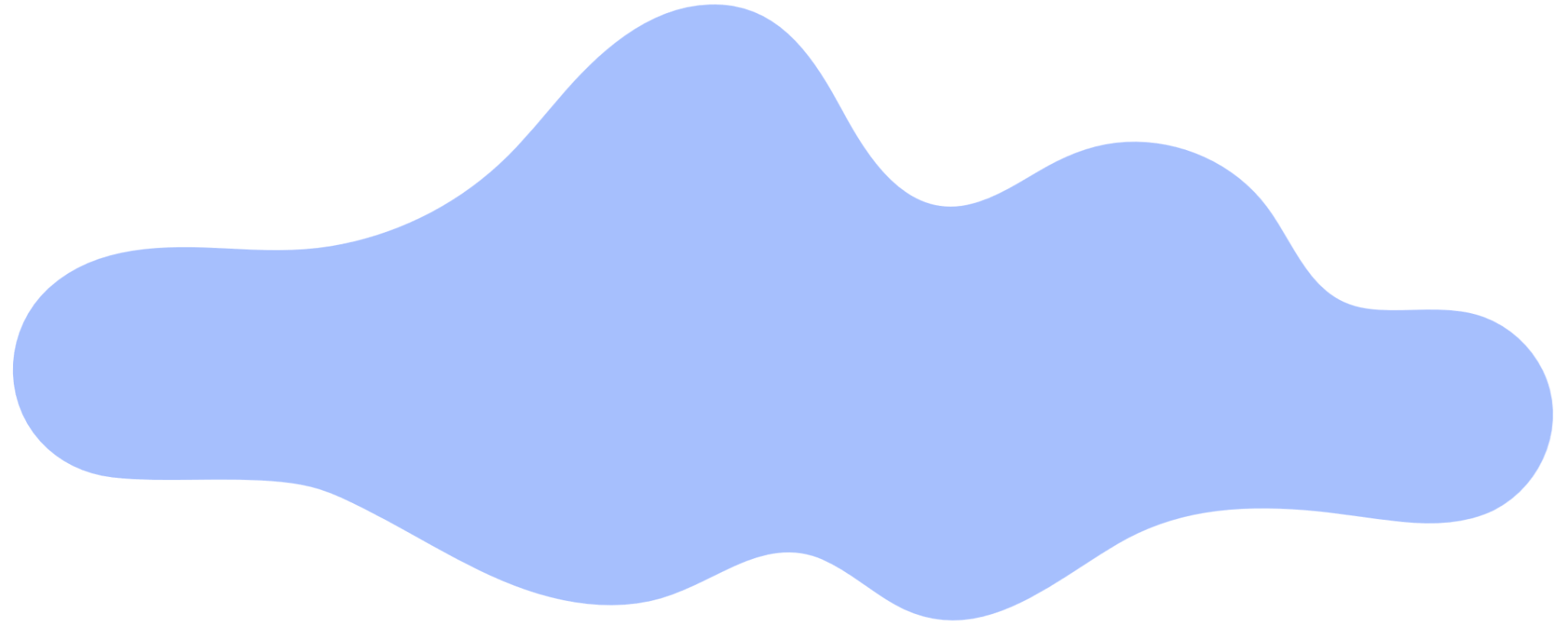 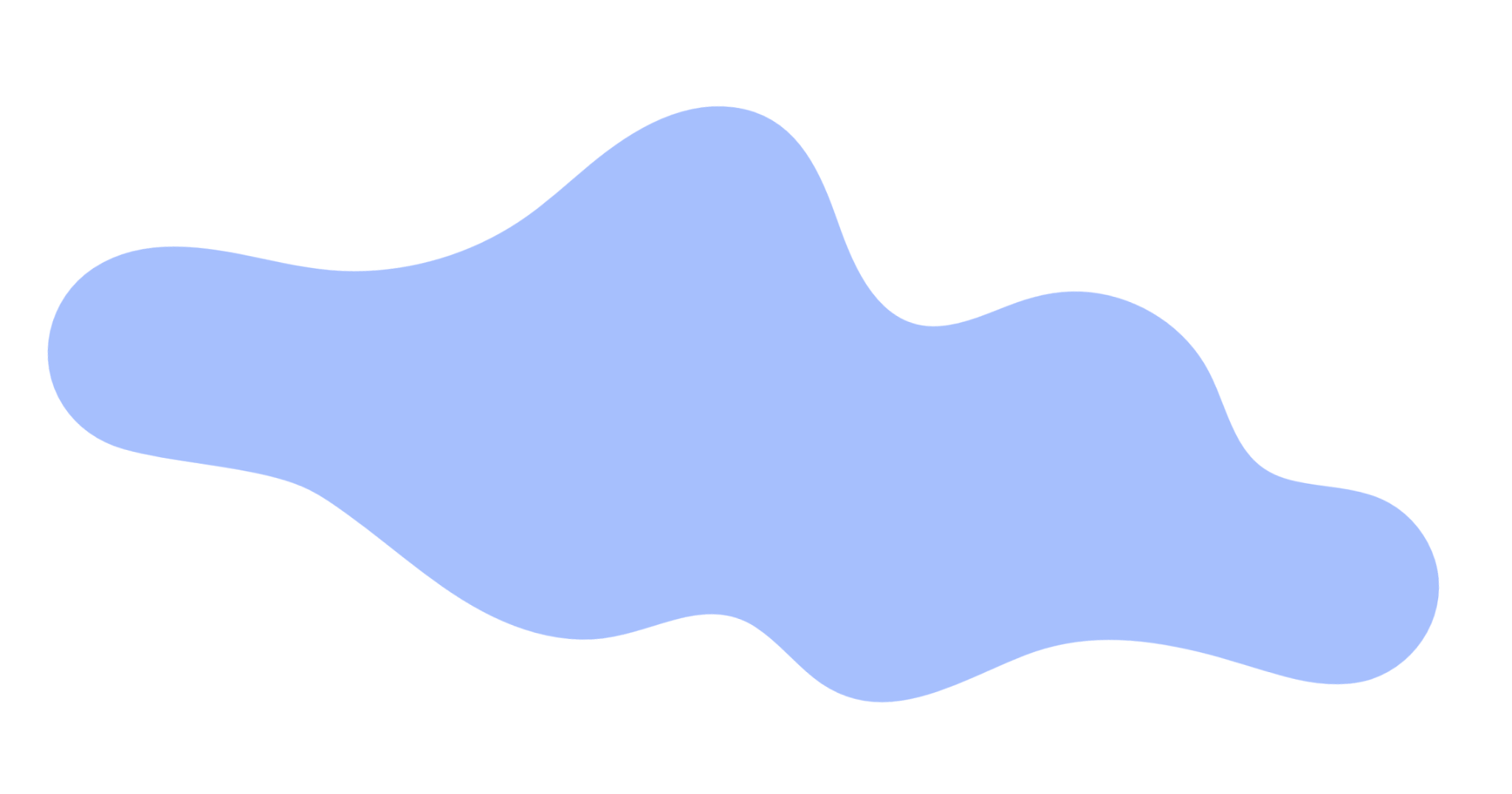 NAME COMPANY                                            ABOUT US                       CONTACT US
KEY OBJECTIVES
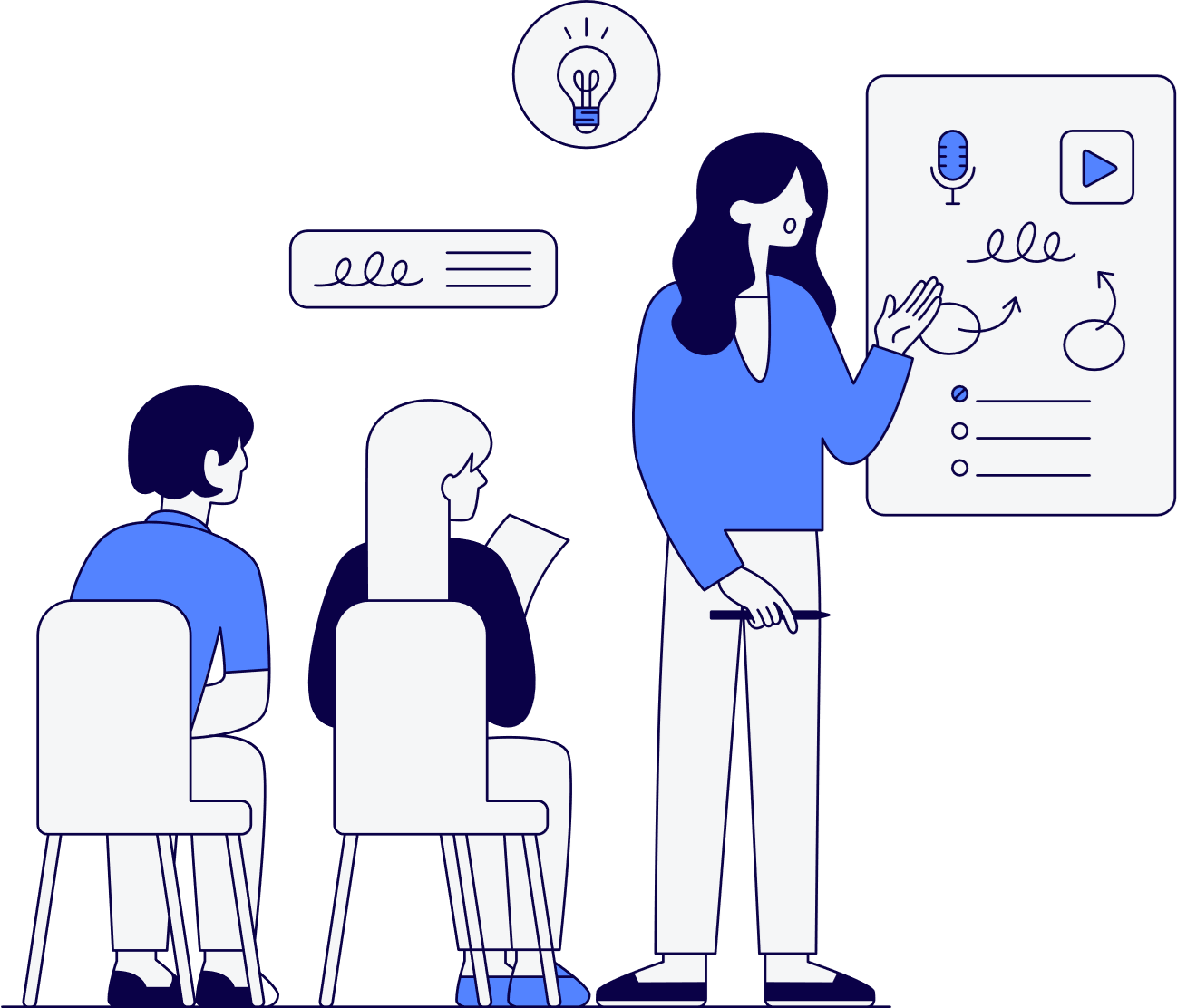 KEY 1
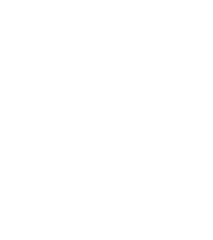 Whether you're a seasoned reader or a curious newcomer, this is a place where stories come alive, inviting you to lose yourself in their magic and find a piece of yourself within their pages. So, settle in and let your mind wander freely.
KEY 2
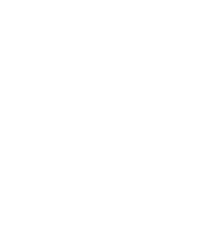 Whether you're a seasoned reader or a curious newcomer, this is a place where stories come alive, inviting you to lose yourself in their magic and find a piece of yourself within their pages. So, settle in and let your mind wander freely.
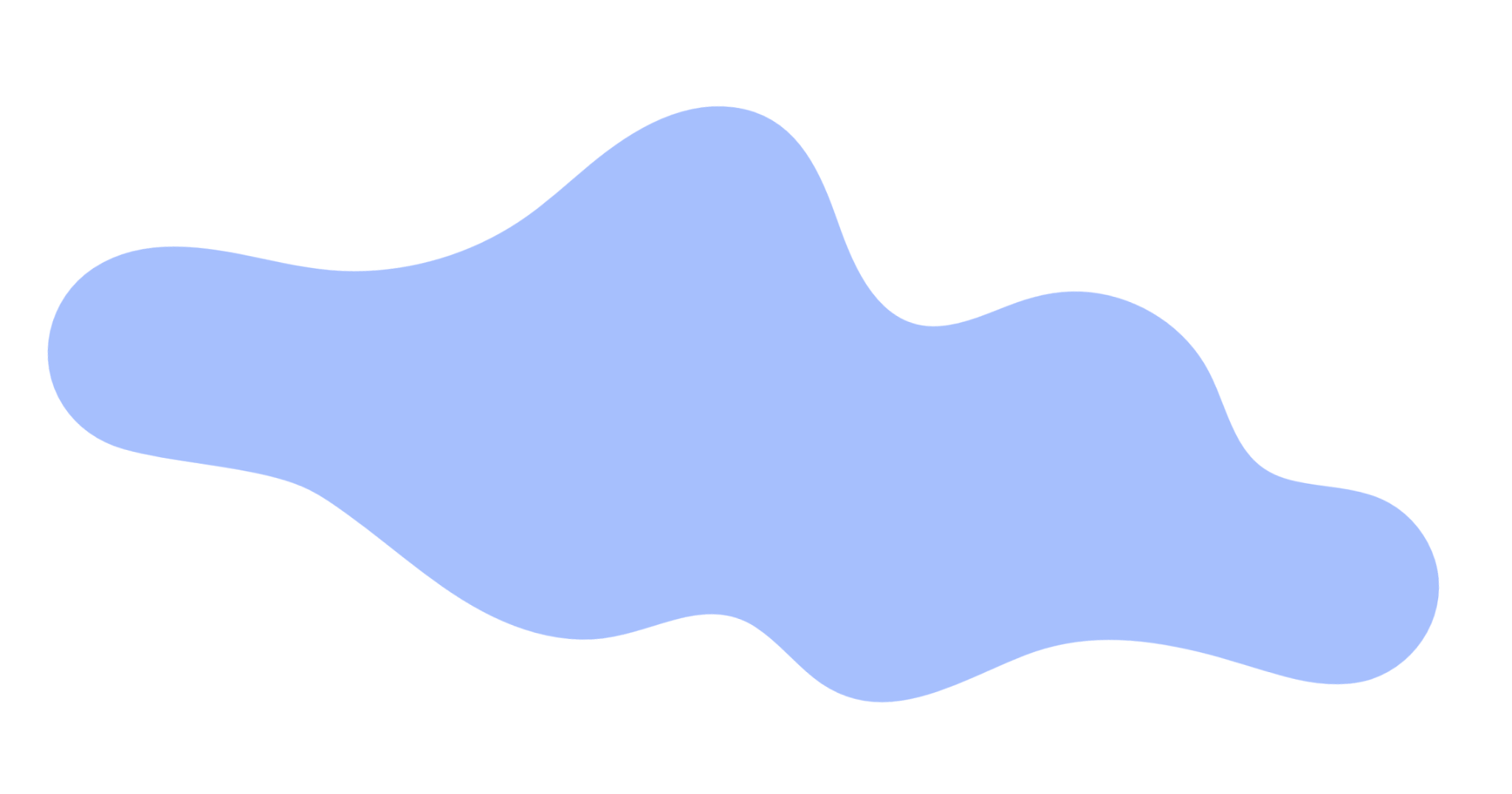 NAME COMPANY                                            ABOUT US                       CONTACT US
OUR OFFERINGS
SERVICE ONE
SERVICE TWO
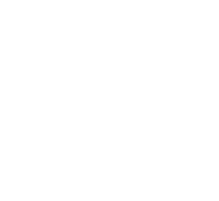 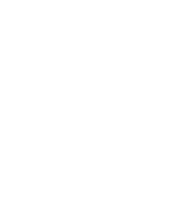 Elaborate on what you want to discuss.
Elaborate on what you want to discuss.
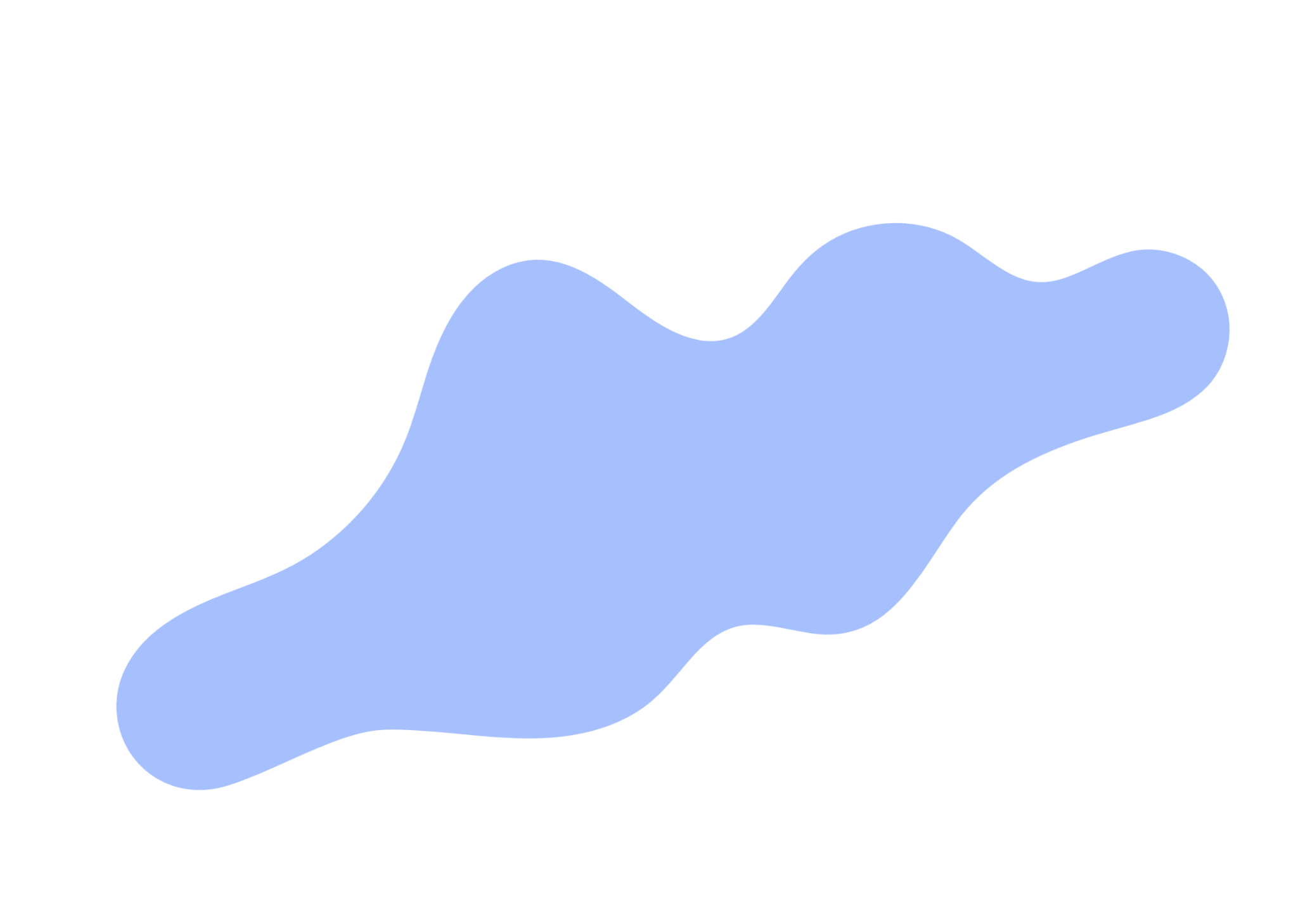 SERVICE THREE
SERVICE FOUR
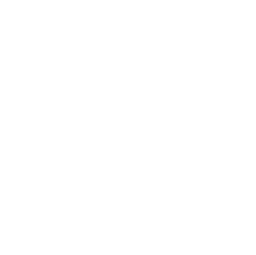 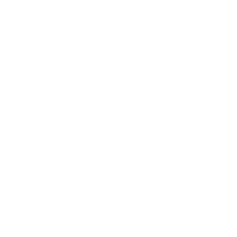 Elaborate on what you want to discuss.
Elaborate on what you want to discuss.
NAME COMPANY                                            ABOUT US                       CONTACT US
GALLERY PICTURE
What can you say about your projects? Share it here!
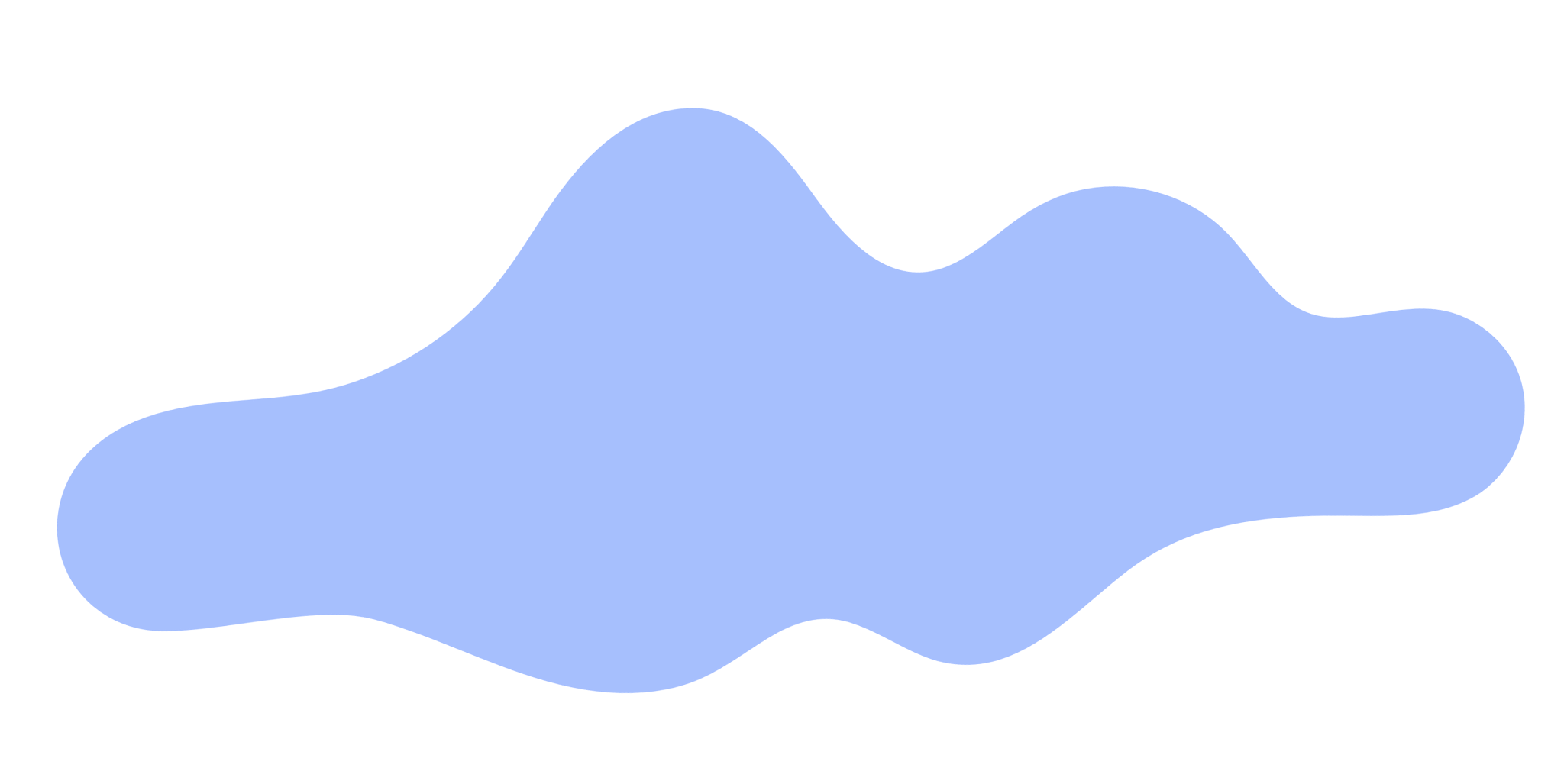 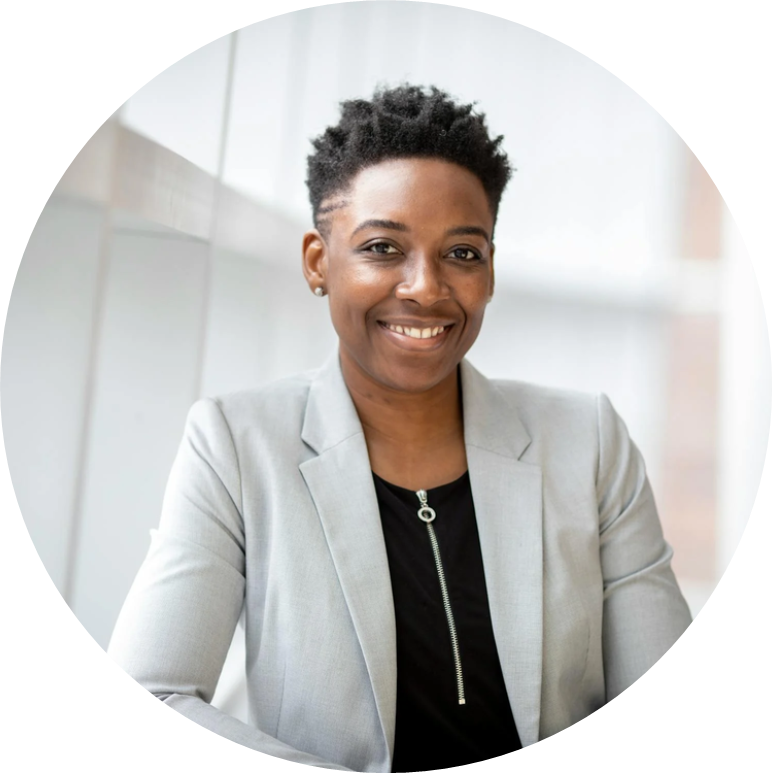 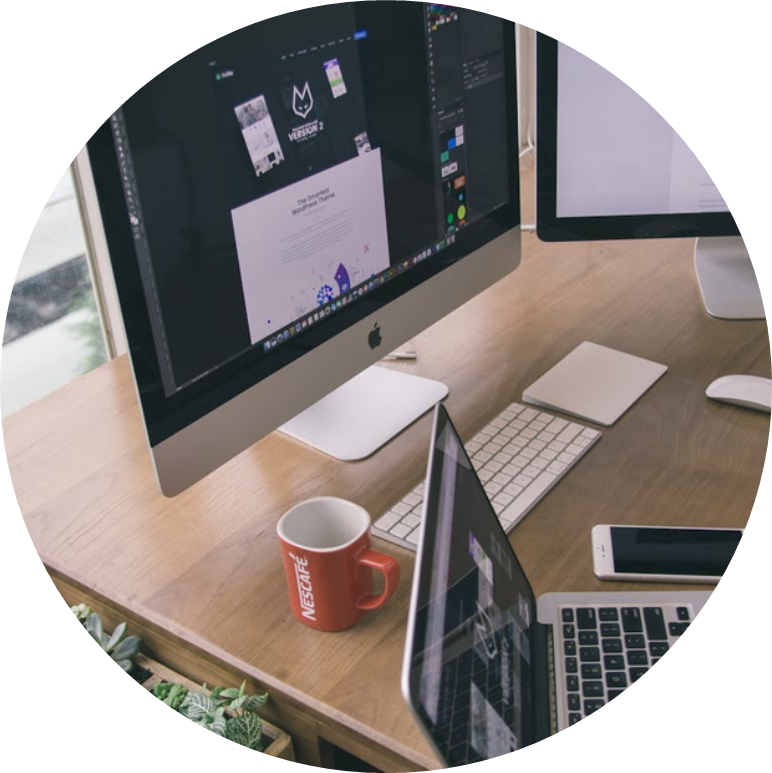 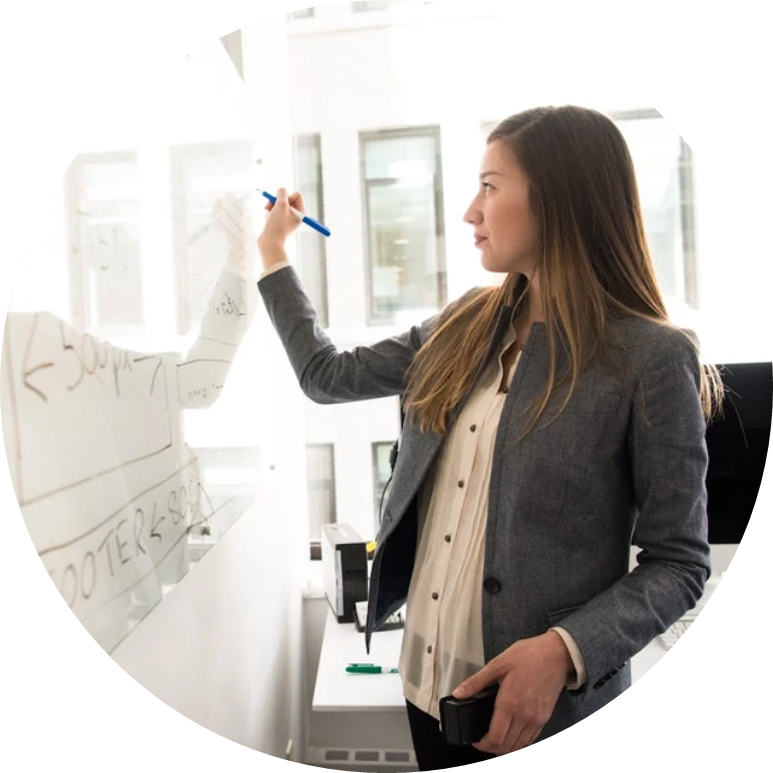 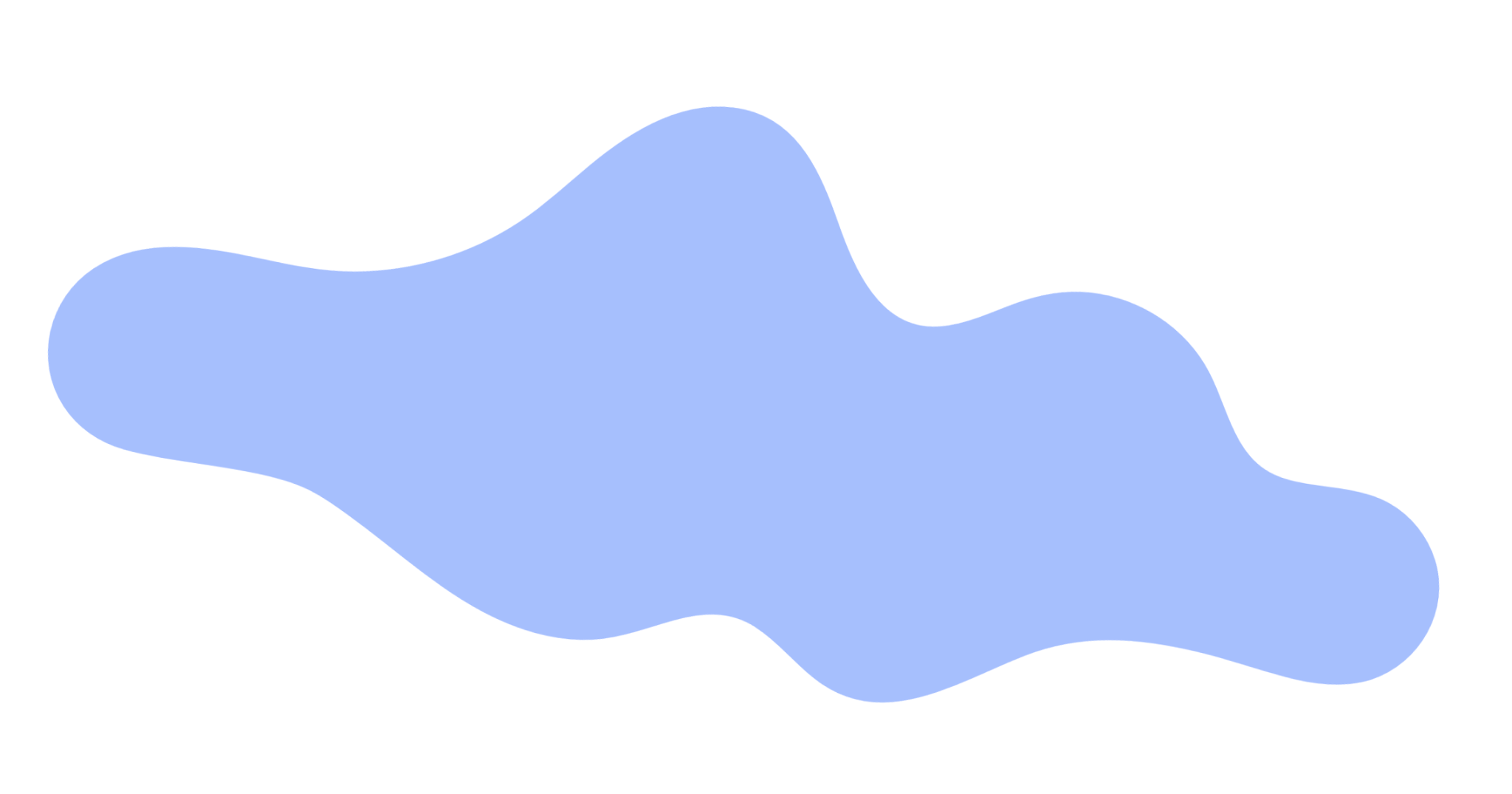 NAME COMPANY                                            ABOUT US                       CONTACT US
DATA SOURCES
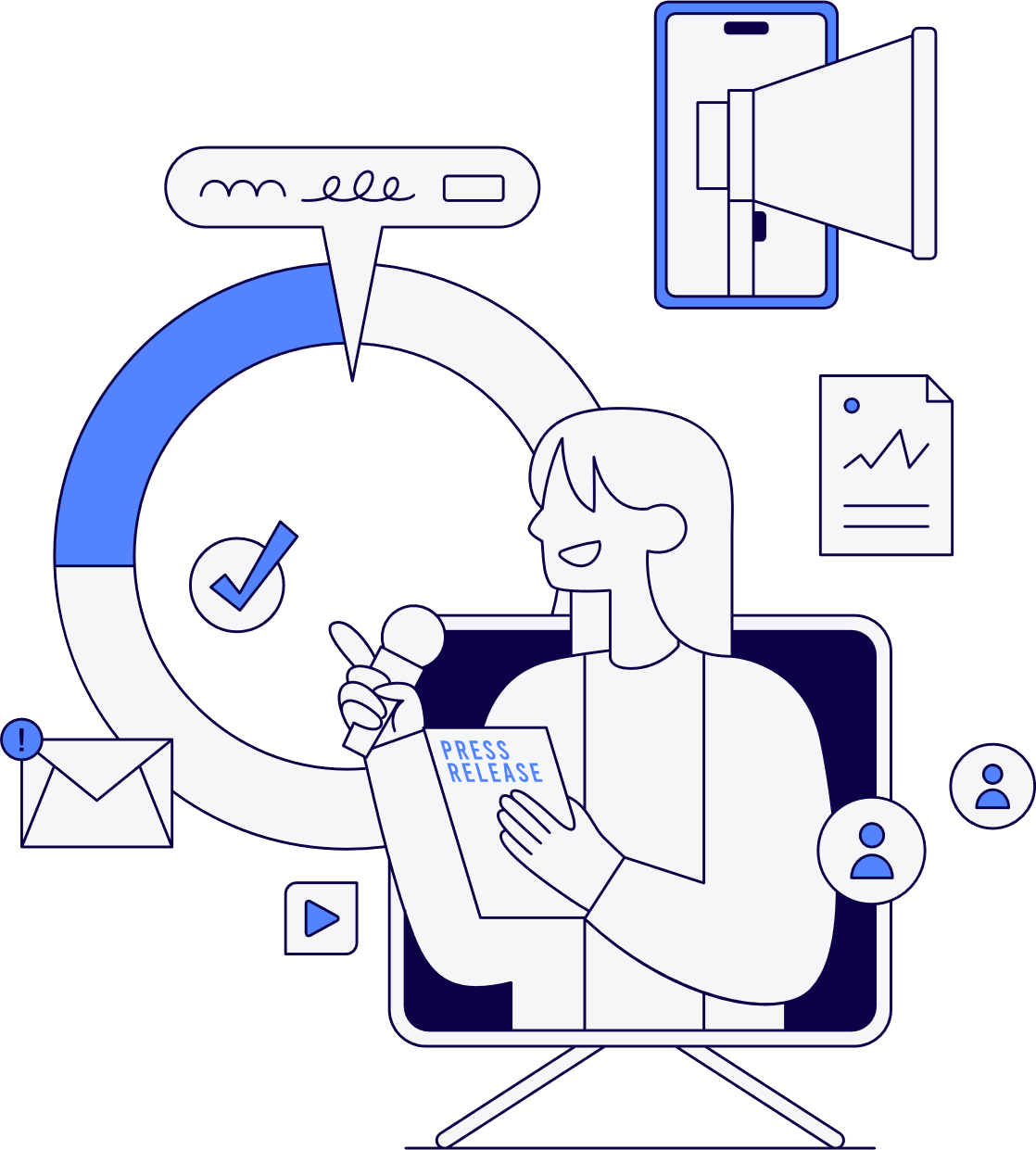 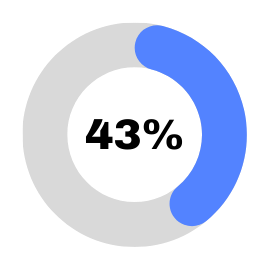 SOURCES
Whether you're a seasoned reader or a curious newcomer, this is a place where stories come alive, inviting you to lose yourself in their magic and find a piece of yourself within their pages. So, settle in and let your mind wander freely.
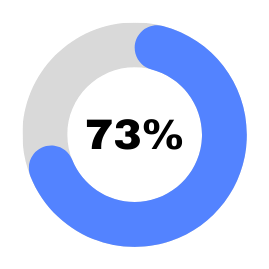 SOURCES
Whether you're a seasoned reader or a curious newcomer, this is a place where stories come alive, inviting you to lose yourself in their magic and find a piece of yourself within their pages. So, settle in and let your mind wander freely.
NAME COMPANY                                            ABOUT US                       CONTACT US
THE EVOLUTION
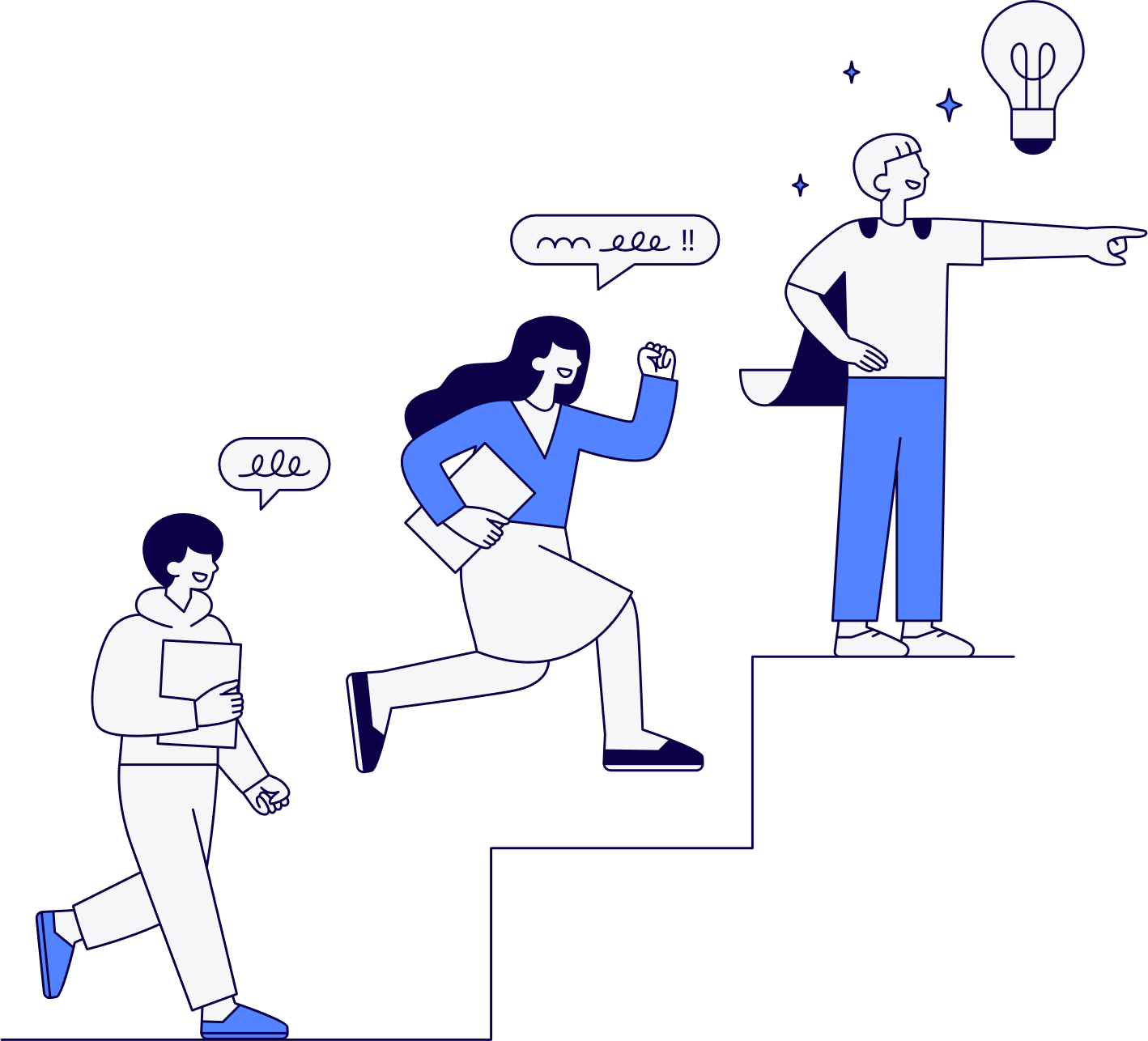 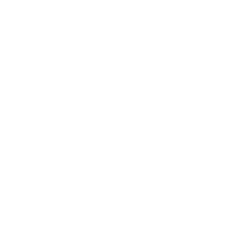 THE EVOLUTION
of technology has been a remarkable journey, transforming the way we live, work, and interact with the world around us. From the invention of the wheel to the development of the internet, each breakthrough has propelled humanity forward, opening new realms of possibility.

In the early days, simple tools and inventions like the plow and the printing press revolutionized agriculture and knowledge dissemination. The Industrial Revolution marked a significant leap, introducing machinery that reshaped manufacturing and transportation.
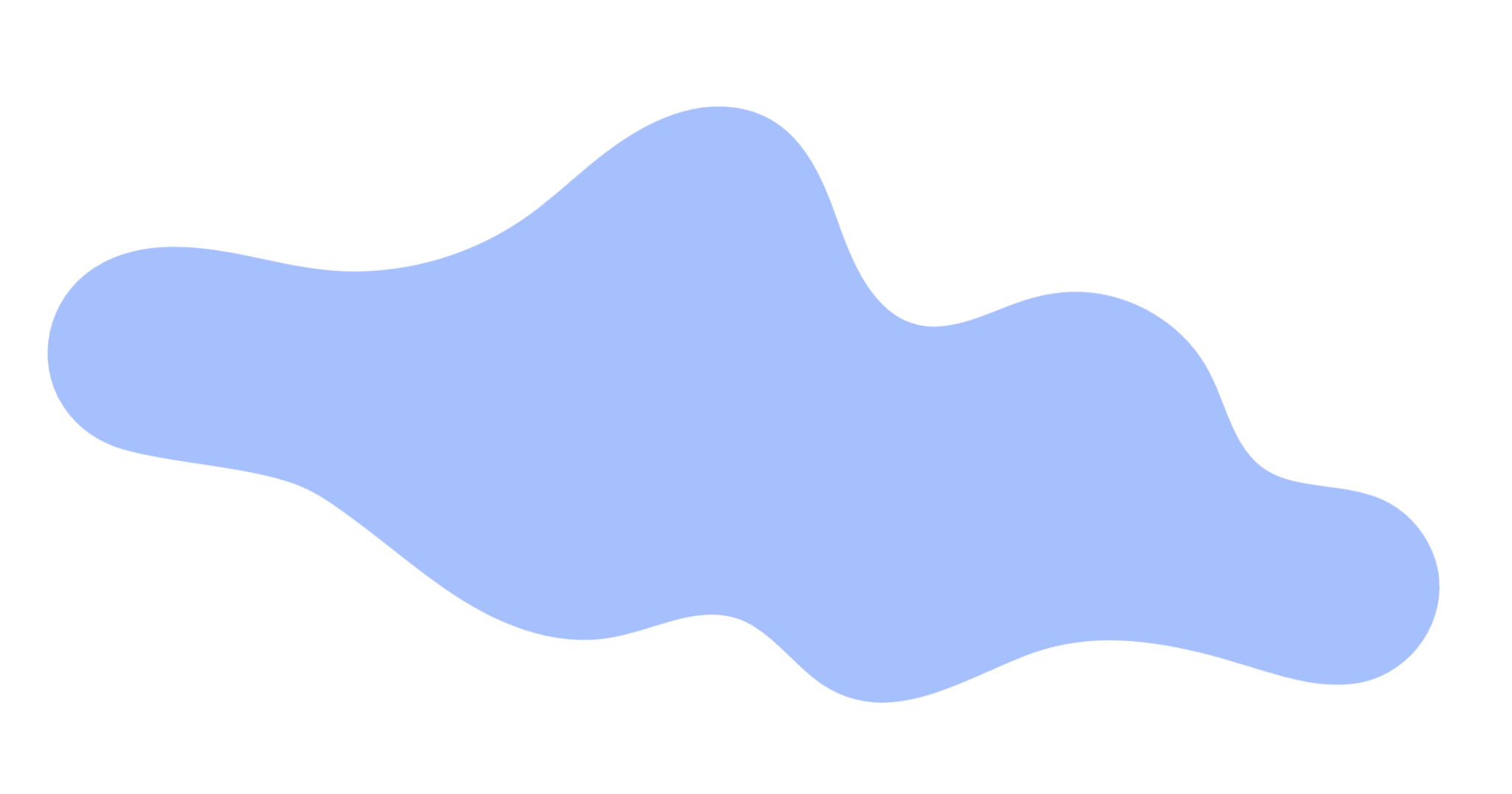 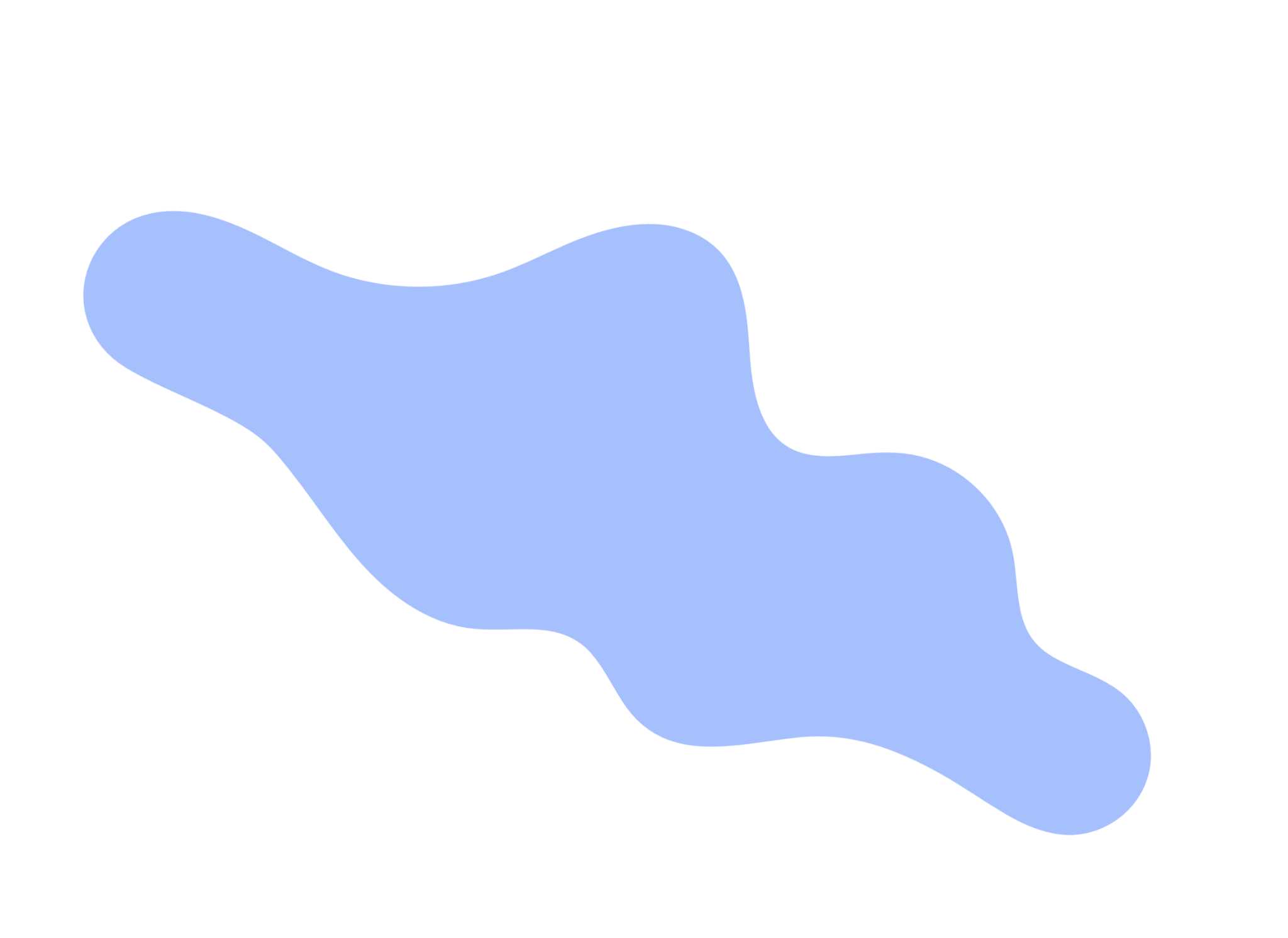 NAME COMPANY                                            ABOUT US                       CONTACT US
FEEDBACK FROM CLIENTS
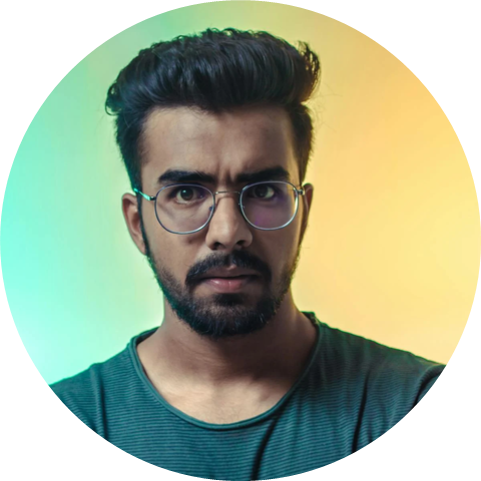 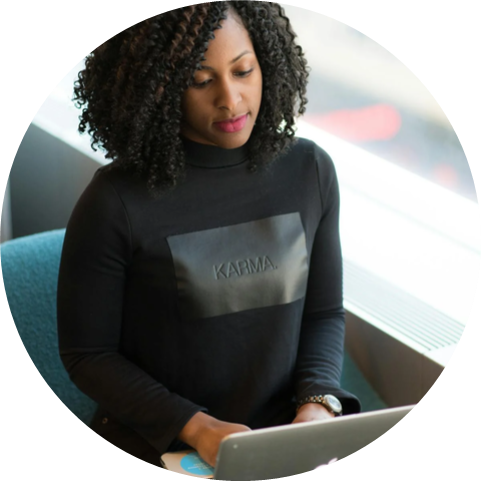 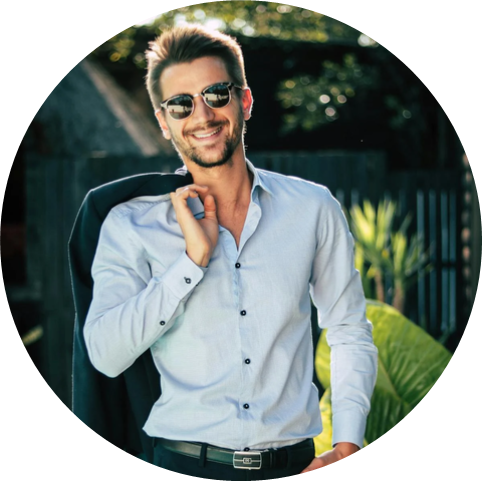 CLIENT NAME
CLIENT NAME
CLIENT NAME
Elaborate on what you want to discuss.
Elaborate on what you want to discuss.
Elaborate on what you want to discuss.
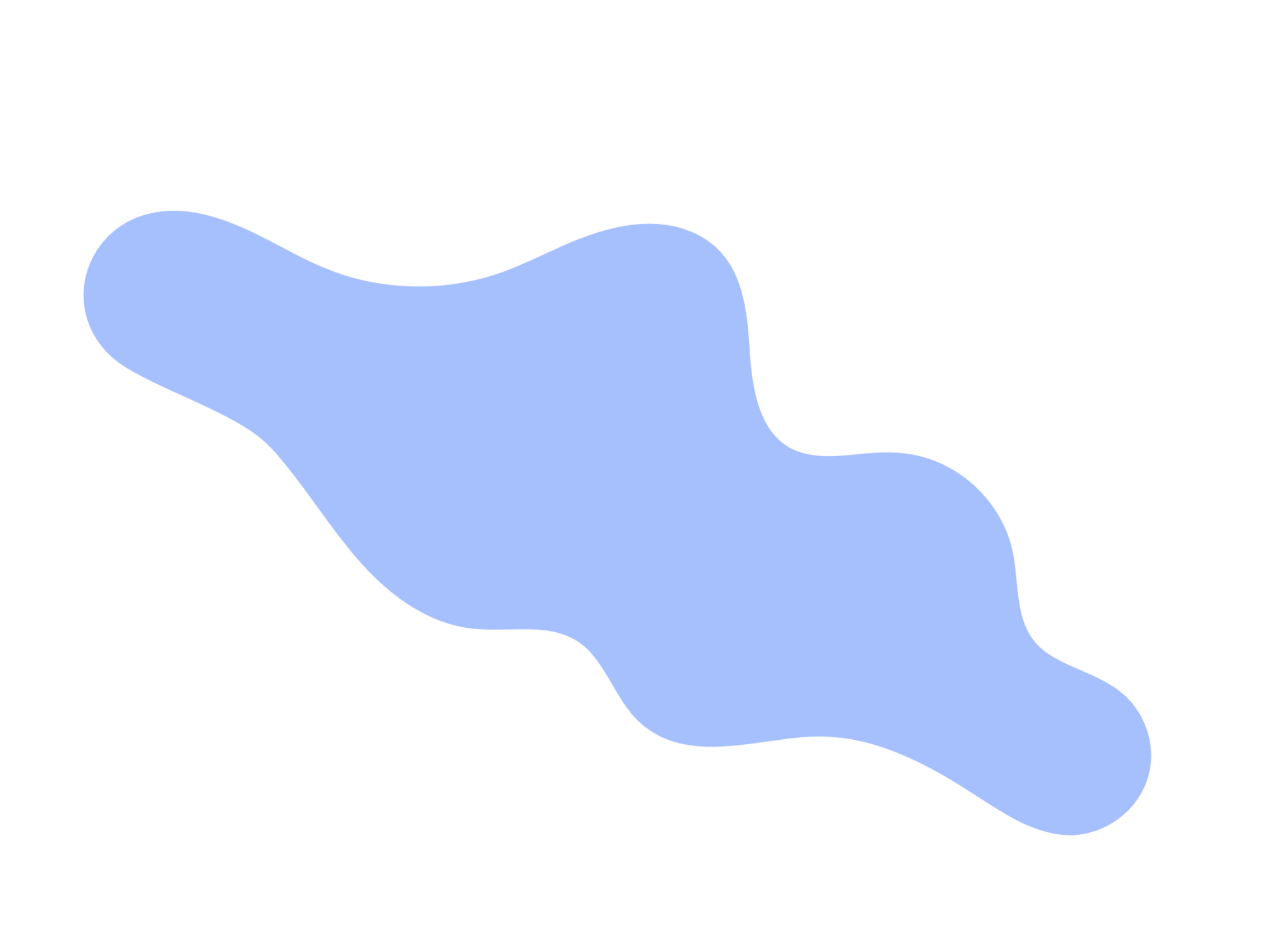 NAME COMPANY                                            ABOUT US                       CONTACT US
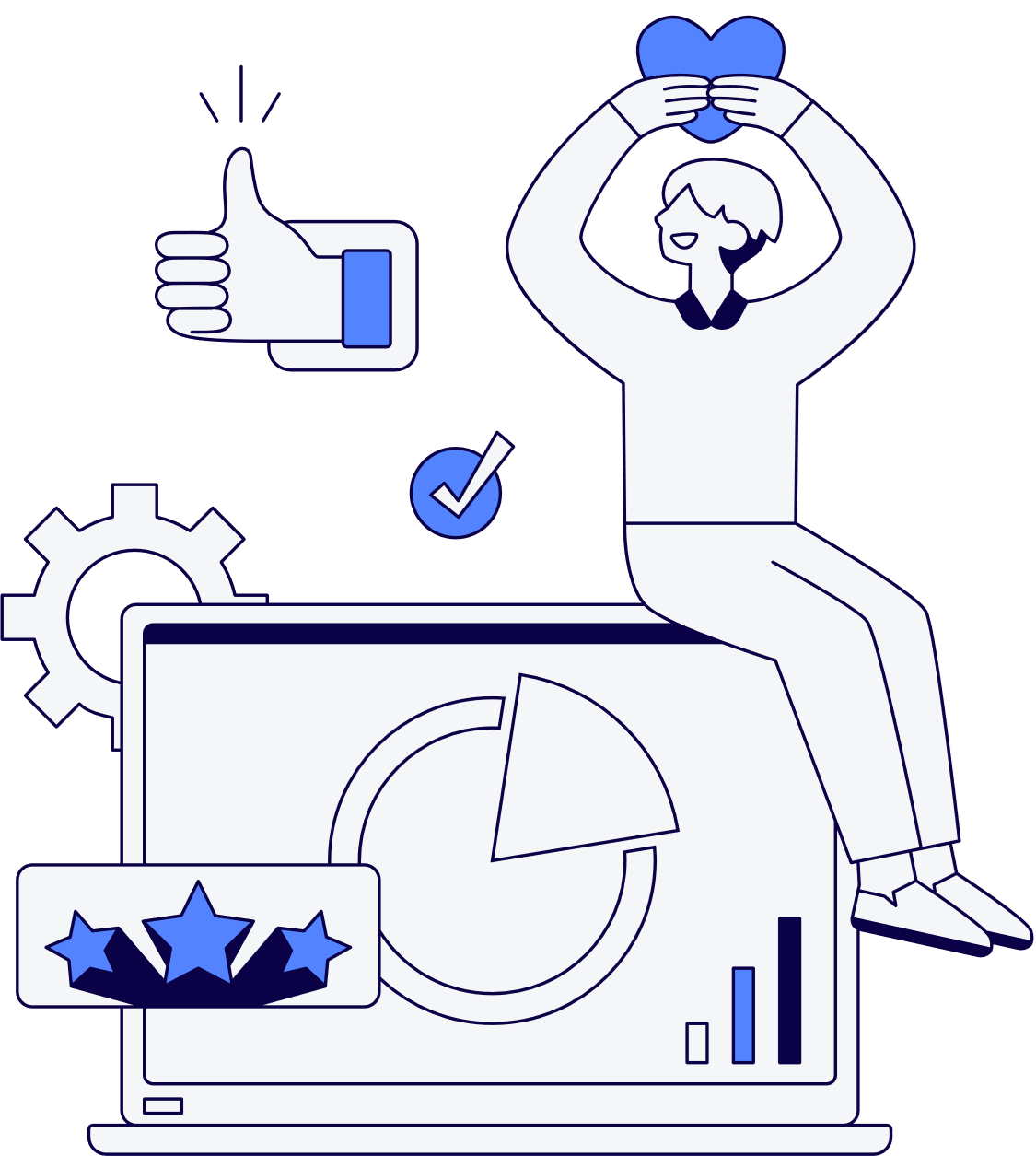 ABOUT US
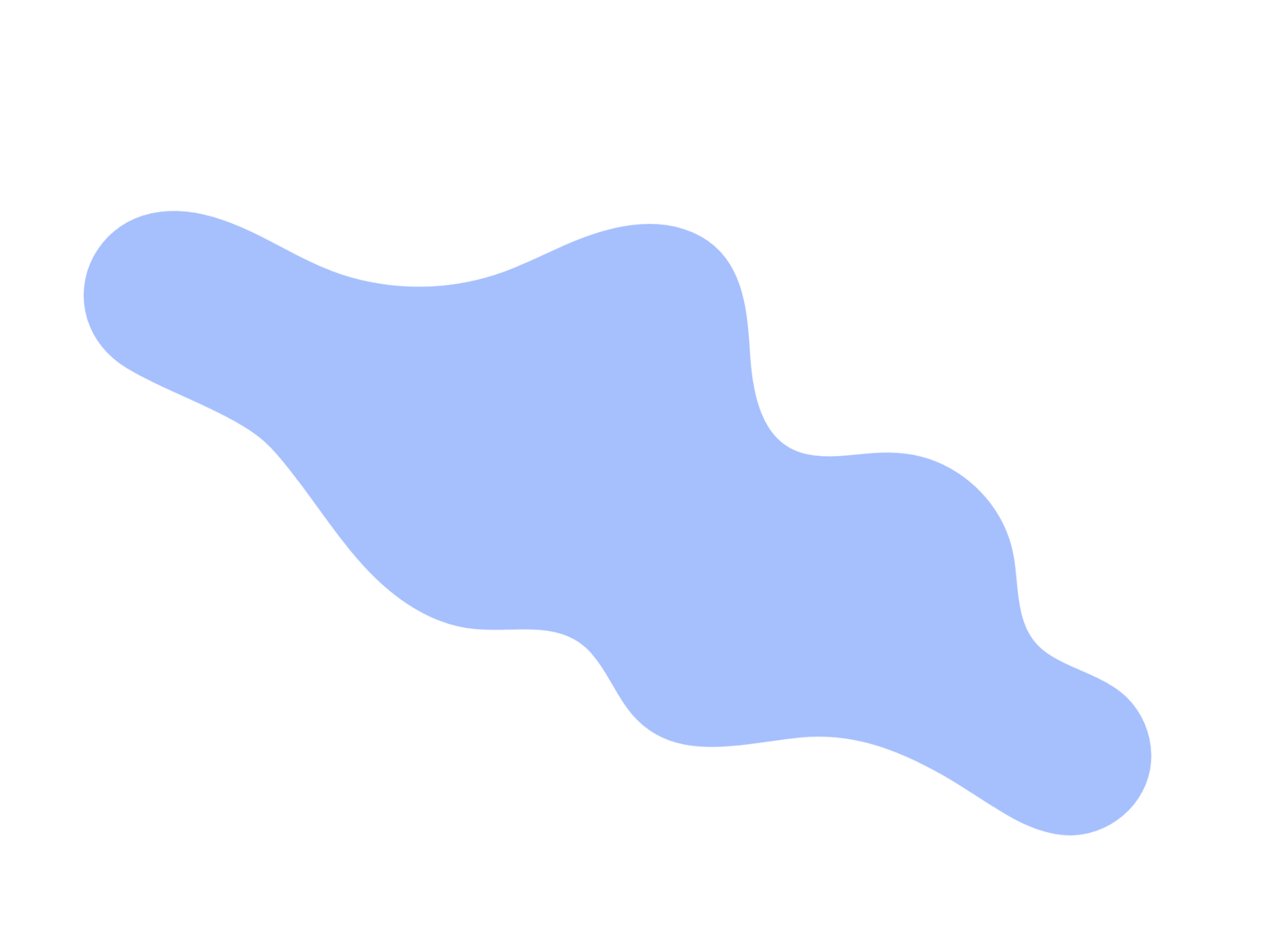 At Harmony Ventures, we are dedicated to creating a world where innovation meets compassion. Founded in 2010, our mission has always been to develop solutions that not only advance technology but also enhance the quality of life for people around the globe.

Our diverse team is composed of passionate individuals from various backgrounds, all united by a common goal: to make a positive impact through our work. We believe that by fostering a culture of inclusivity, creativity, and collaboration, we can achieve remarkable outcomes.
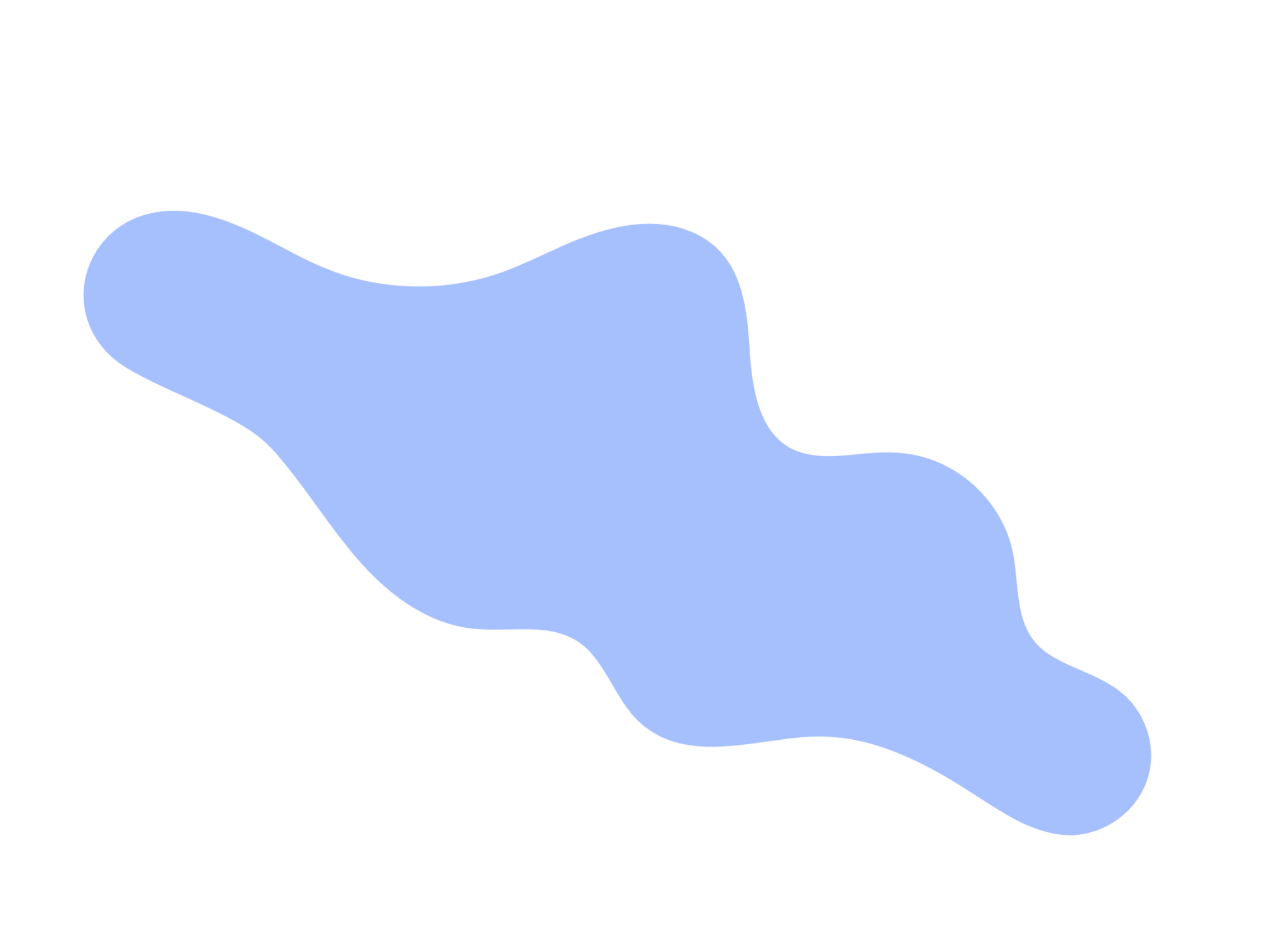 NAME COMPANY                                            ABOUT US                       CONTACT US
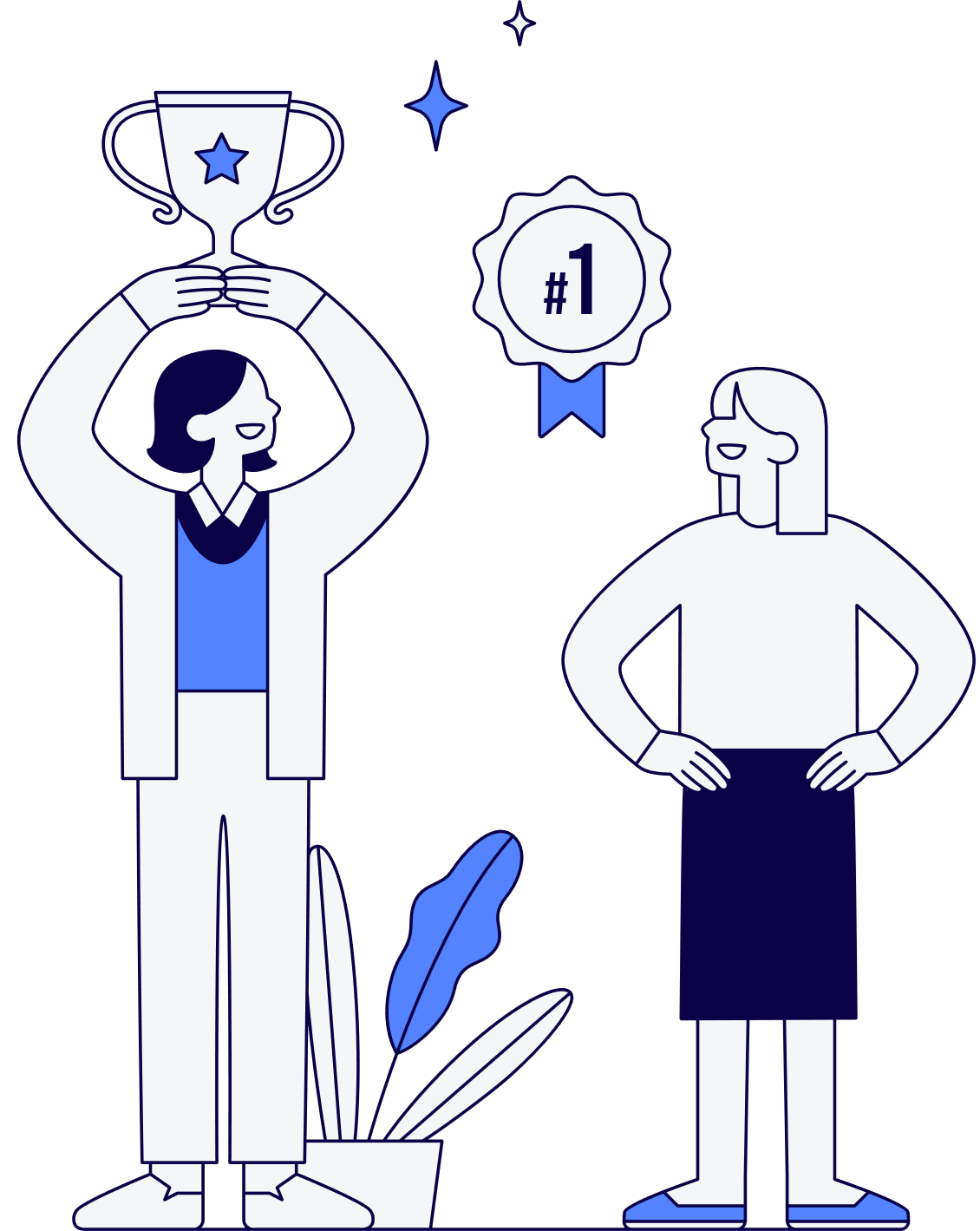 OUR HISTORY
At Harmony Ventures, we are dedicated to creating a world where innovation meets compassion. Founded in 2010, our mission has always been to develop solutions that not only advance technology but also enhance the quality of life for people around the globe.

Our diverse team is composed of passionate individuals from various backgrounds, all united by a common goal: to make a positive impact through our work. We believe that by fostering a culture of inclusivity, creativity, and collaboration, we can achieve remarkable outcomes.Our diverse team is composed of passionate individuals from various backgrounds, all united by a common goal: to make a positive impact through our work. We believe that by fostering a culture of inclusivity, creativity, and collaboration, we can achieve remarkable outcomes.
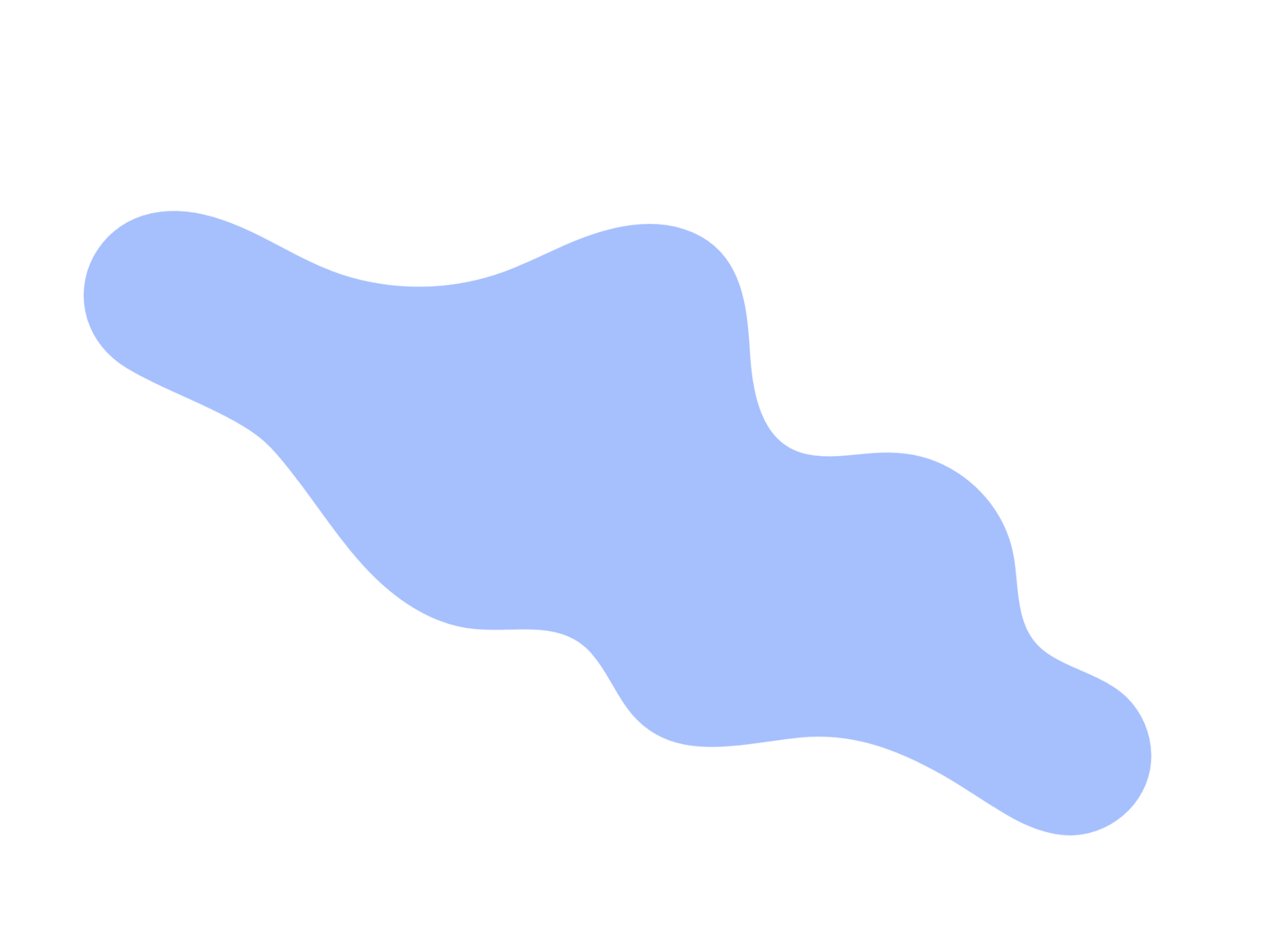 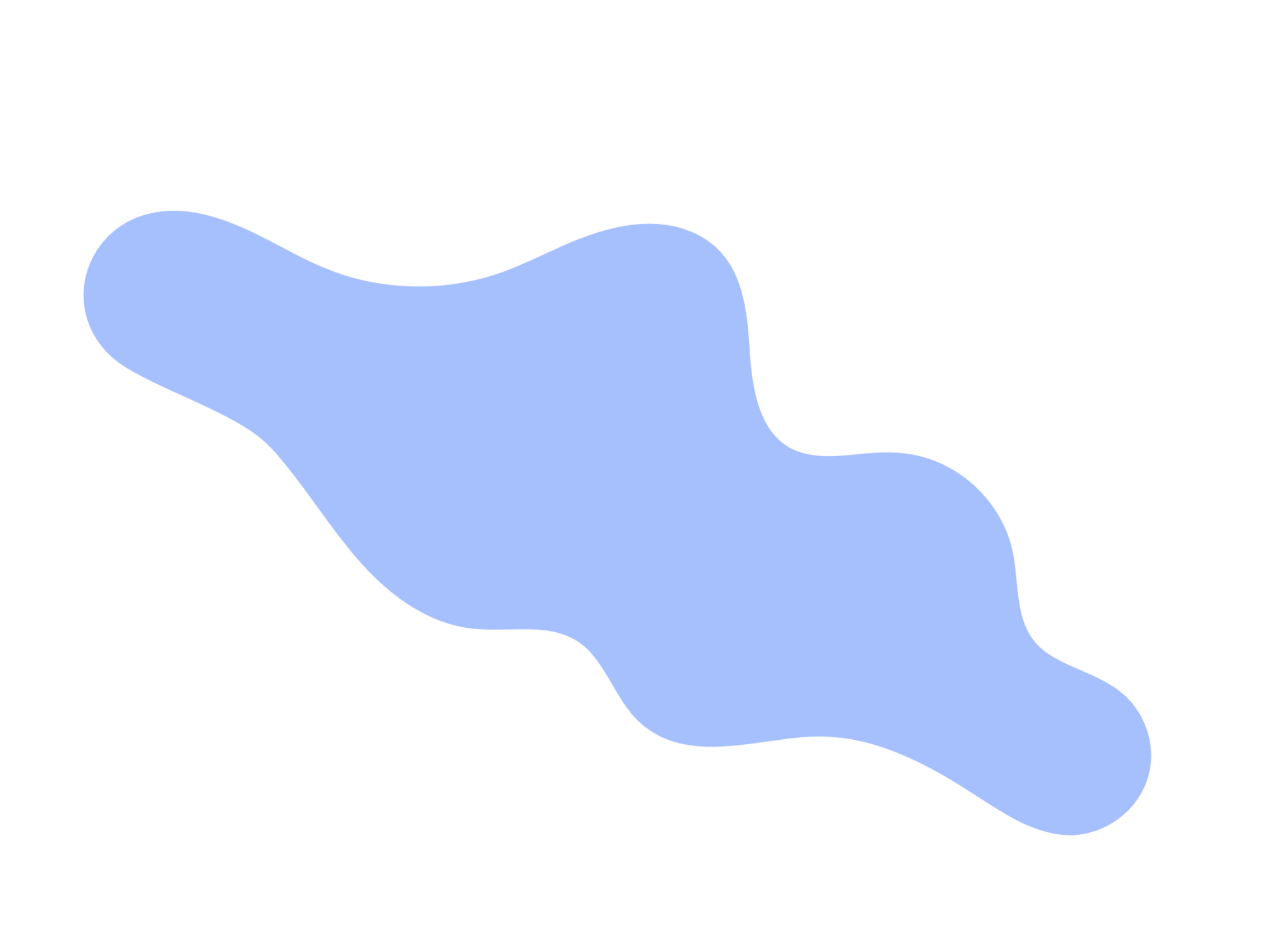 NAME COMPANY                                            ABOUT US                       CONTACT US
OUR JOURNEY
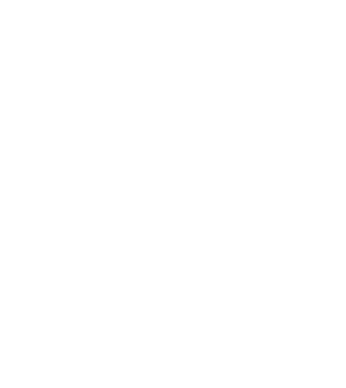 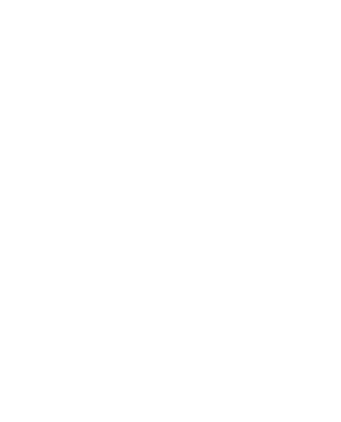 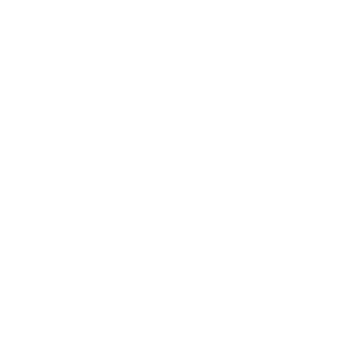 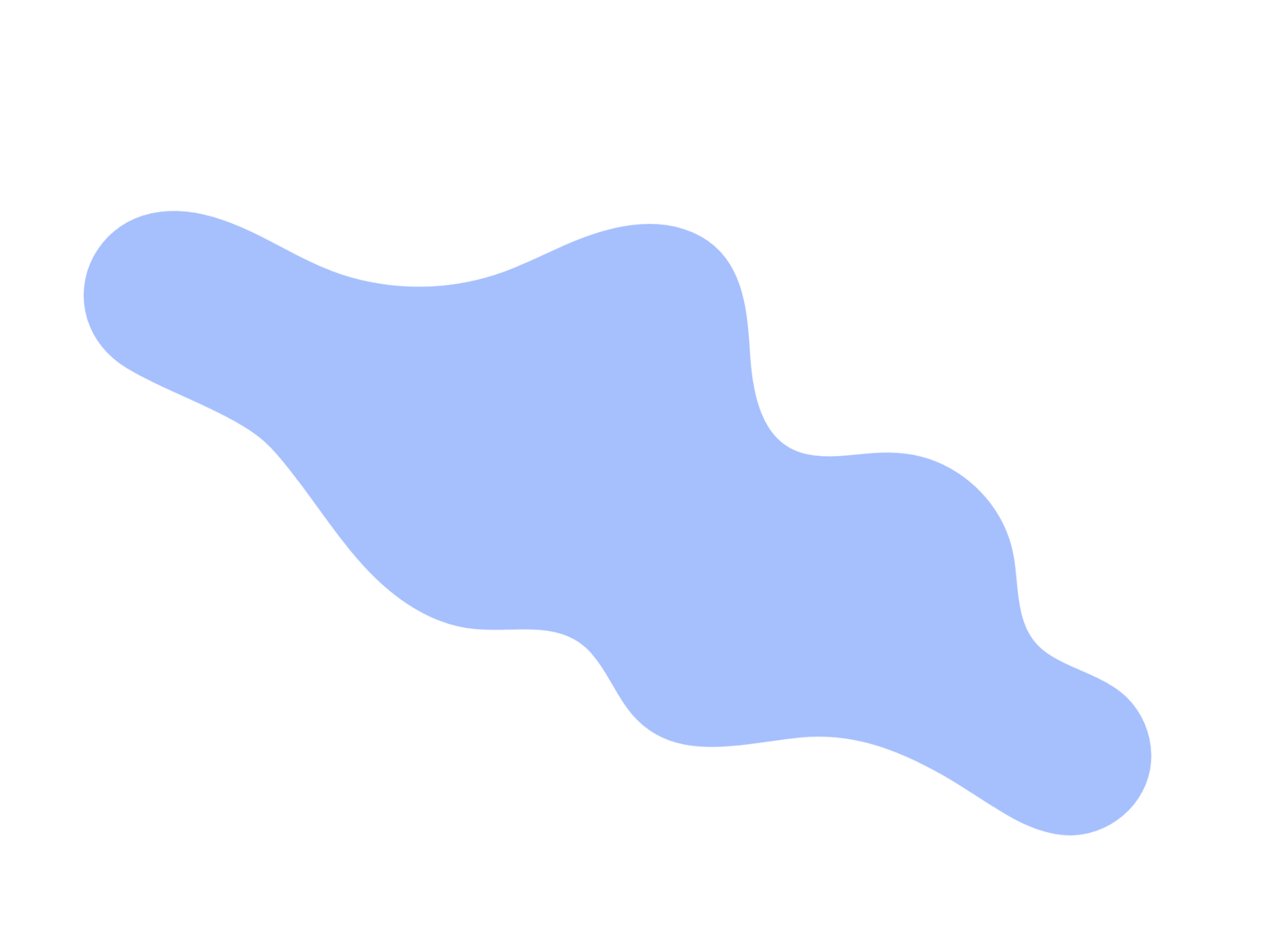 POINT
POINT
POINT
Elaborate on what you want to discuss.
Elaborate on what you want to discuss.
Elaborate on what you want to discuss.
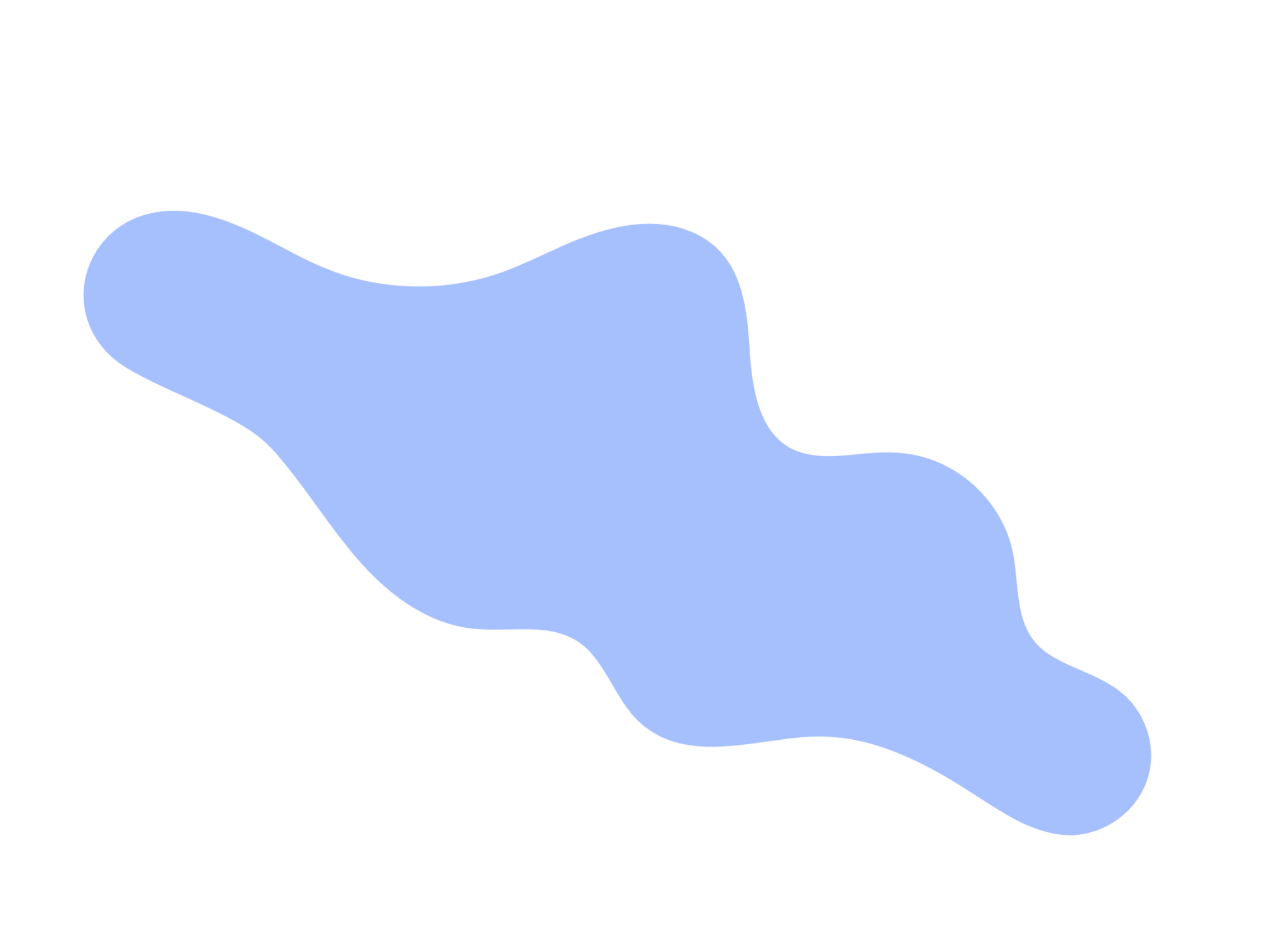 NAME COMPANY                                            ABOUT US                       CONTACT US
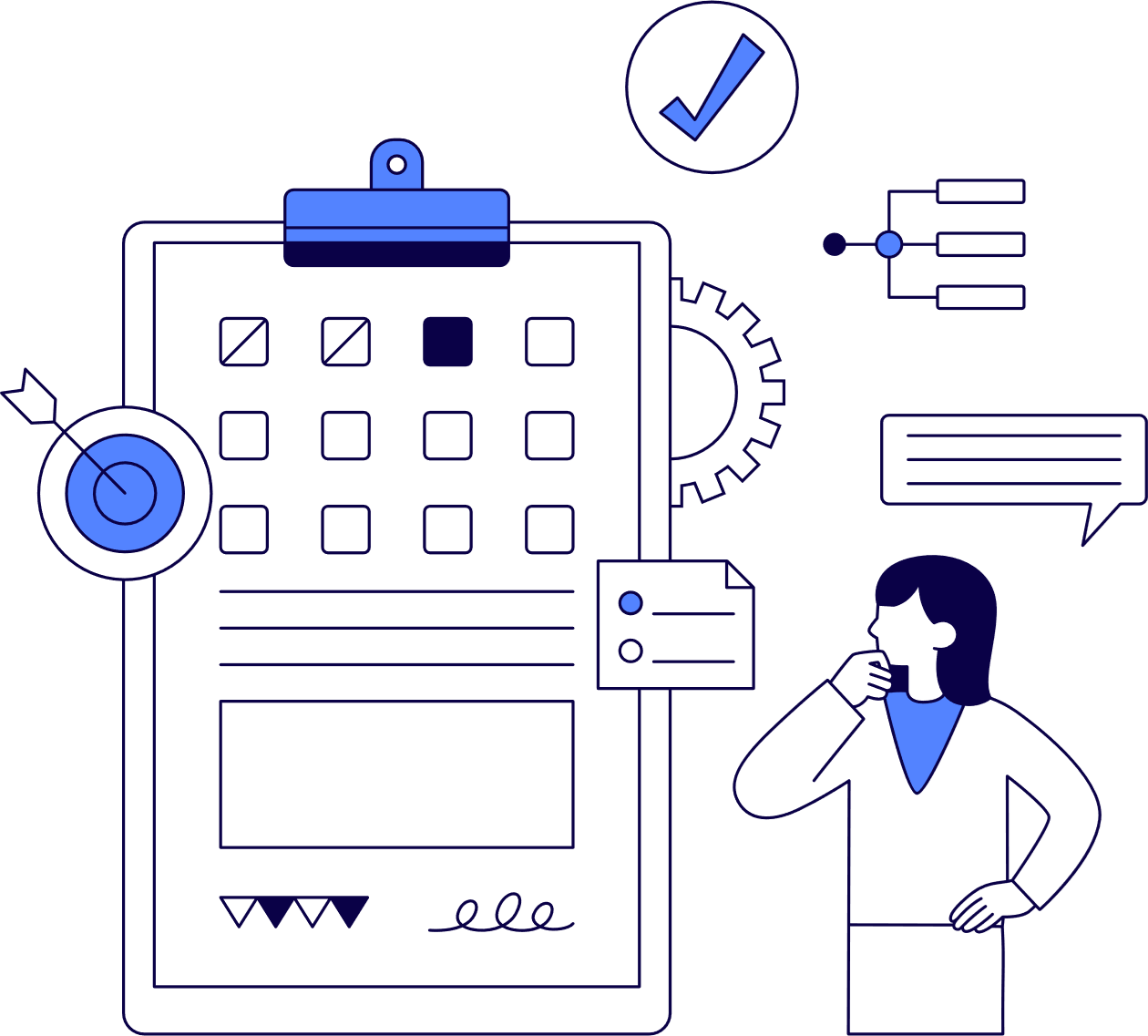 WRITE AN ORIGINAL STATEMENT OR INSPIRING QUOTE
— Include a credit, citation, or supporting message
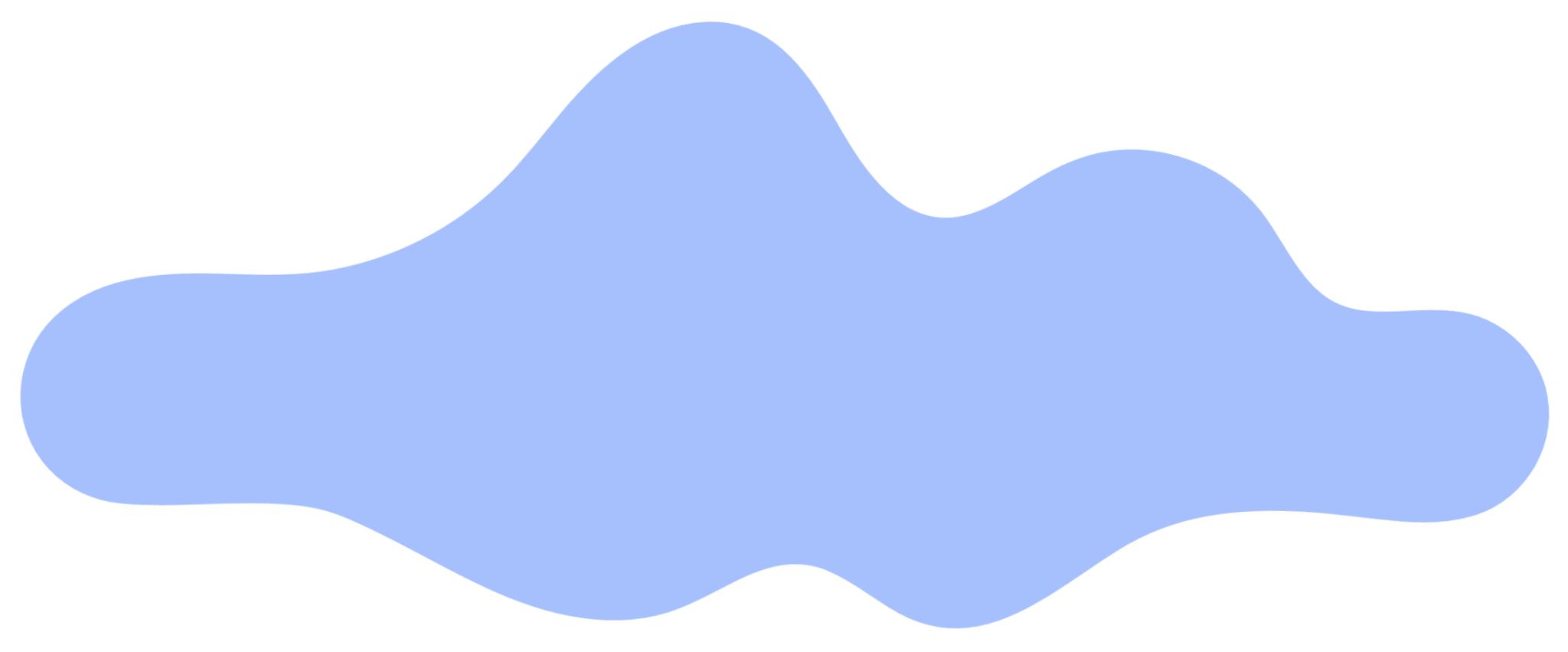 NAME COMPANY                                            ABOUT US                       CONTACT US
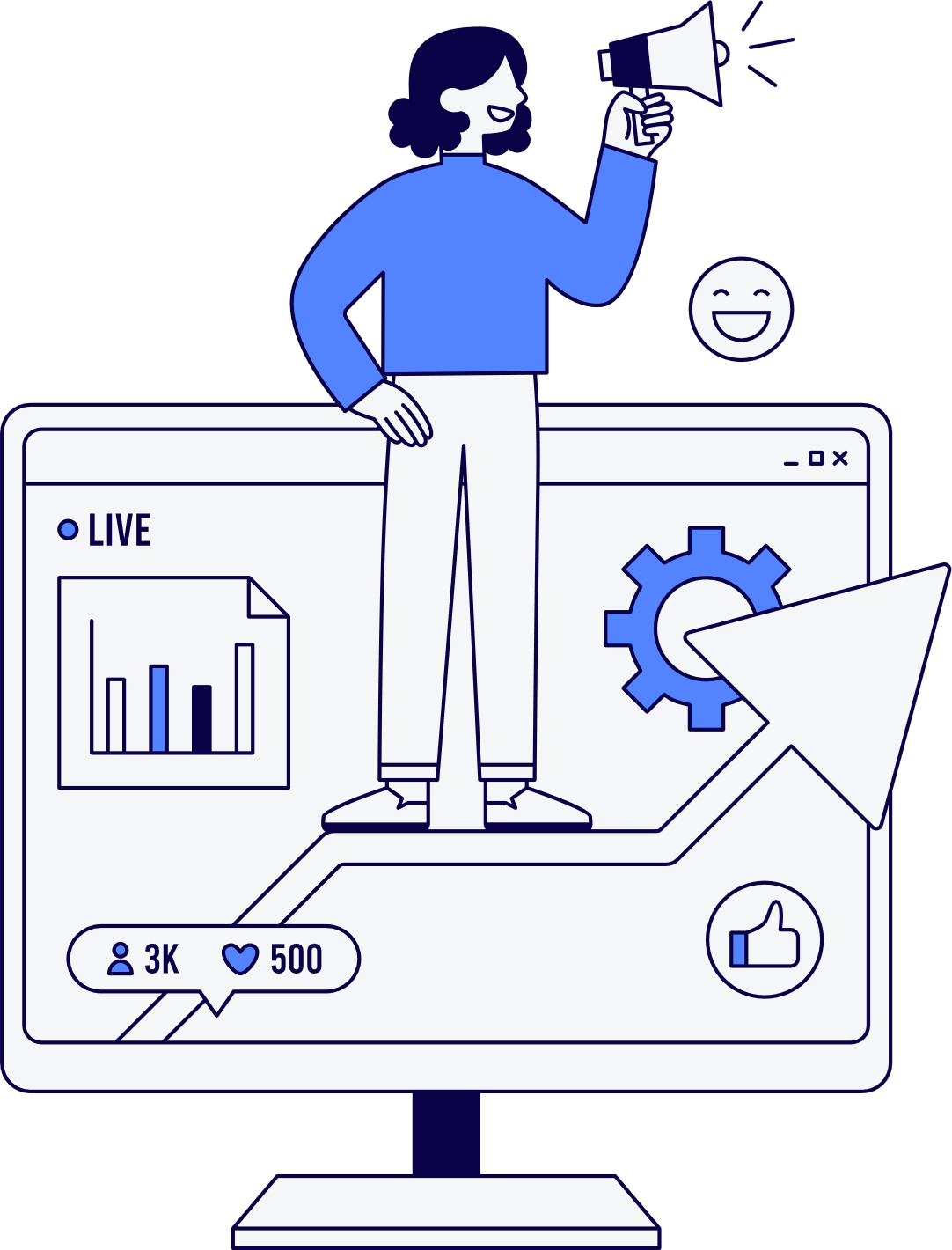 CONTACT US
123 Anywhere St., Any City,ST 12345
123-456-7890
hello@reallygreatsite.com
@reallygreatsite
reallygreatsite.com
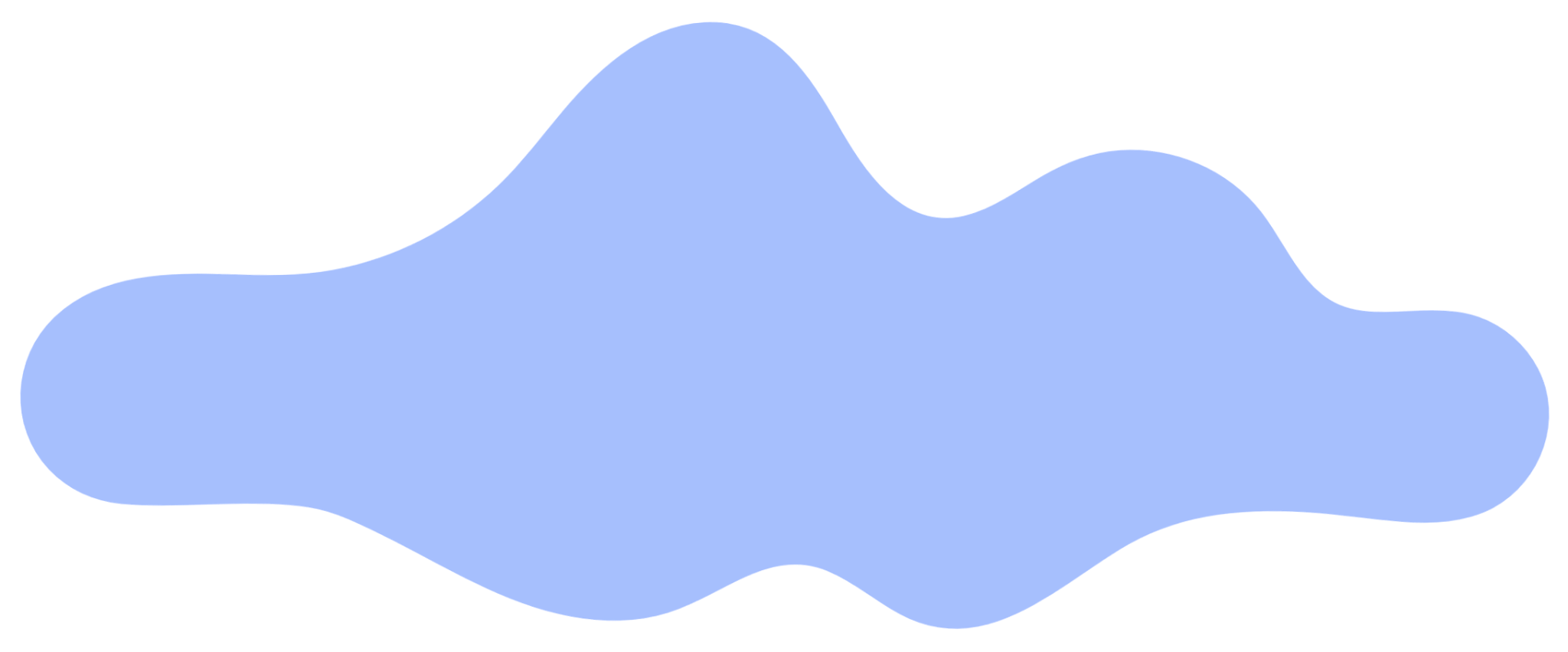 NAME COMPANY                                            ABOUT US                       CONTACT US
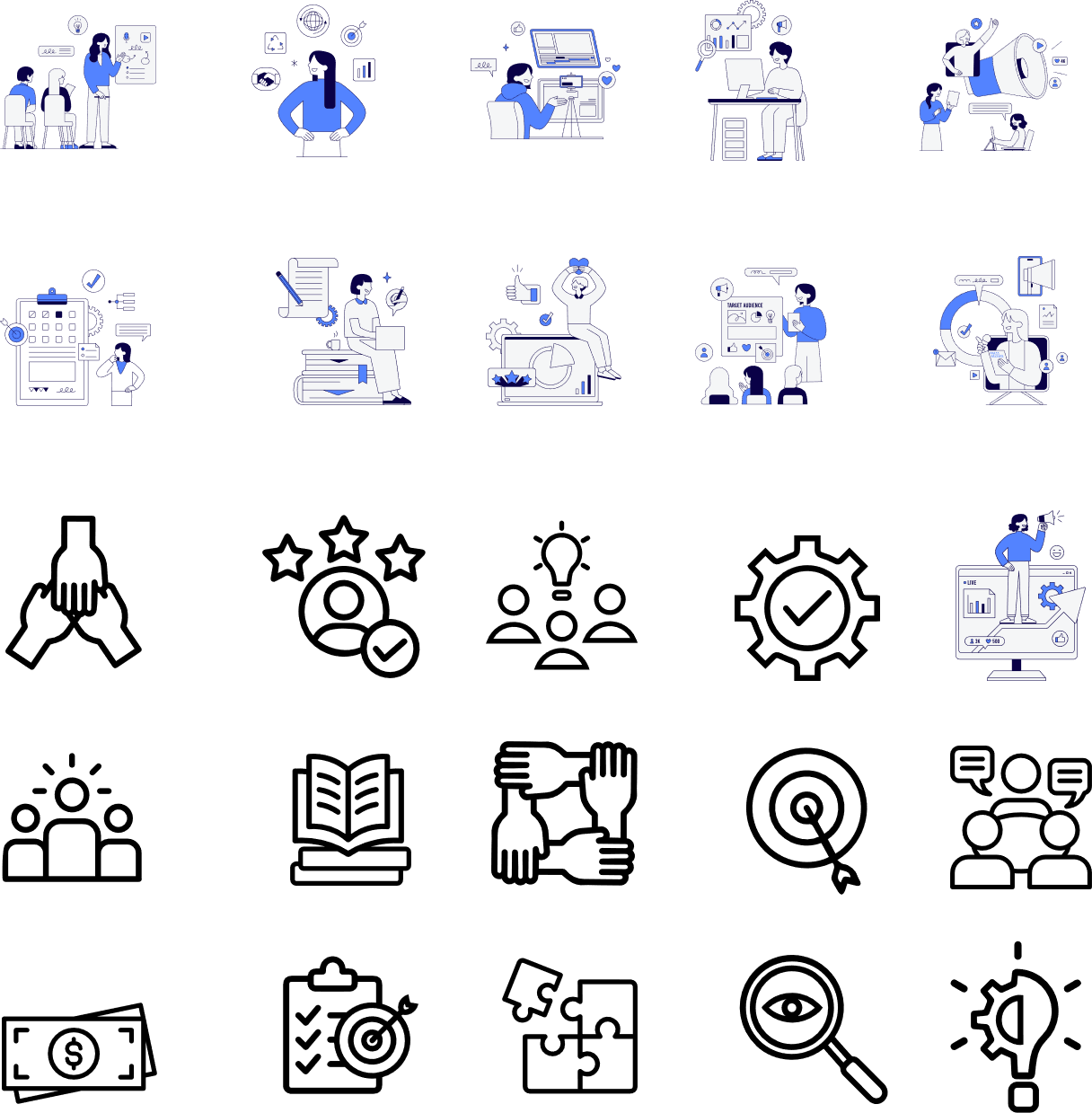 RESOURCE 
PAGE
This presentation template uses the following free fonts:
Use these design resources in your Canva Presentation.








You can find these fonts online too. Happy designing! 

Don't forget to delete this page before presenting.
Titles: Archivo Black
Headers: Archivo Black
Body Copy: DM Sans
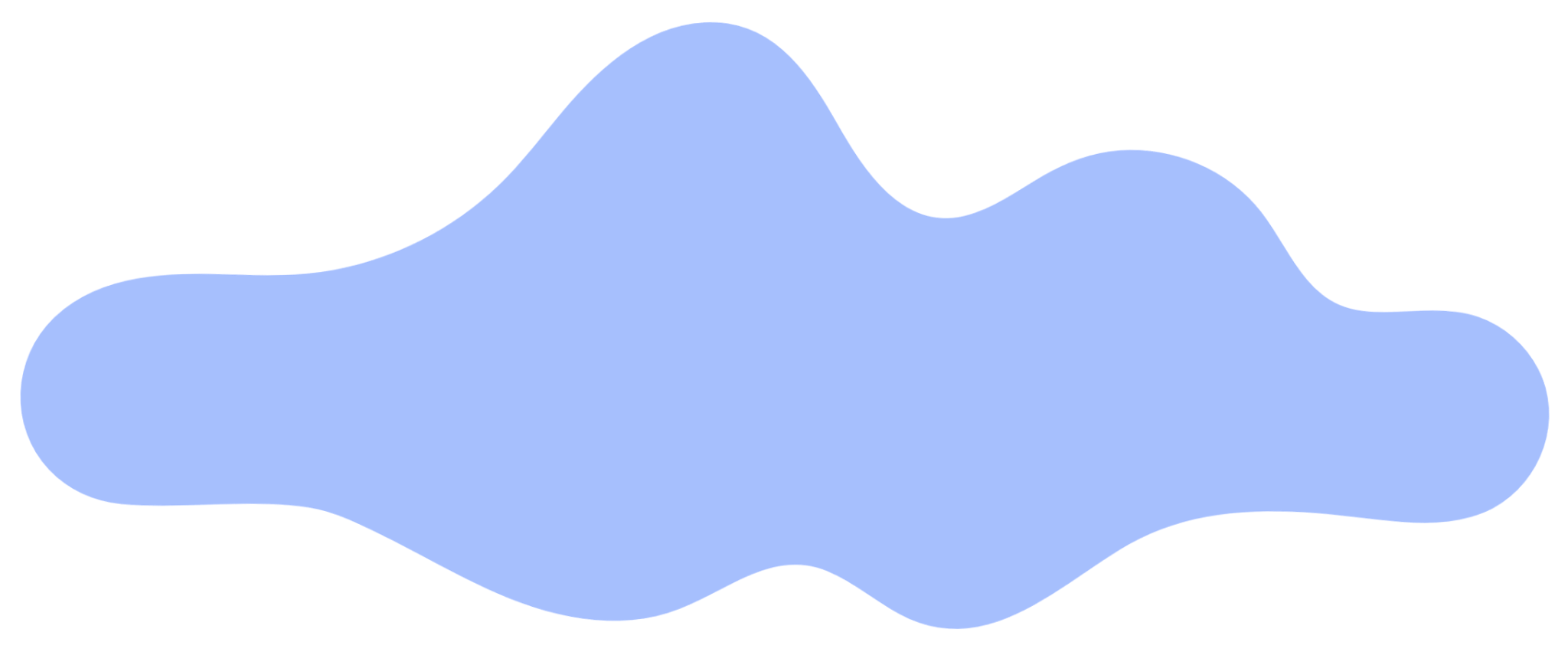 NAME COMPANY                                            ABOUT US                       CONTACT US
CREDITS
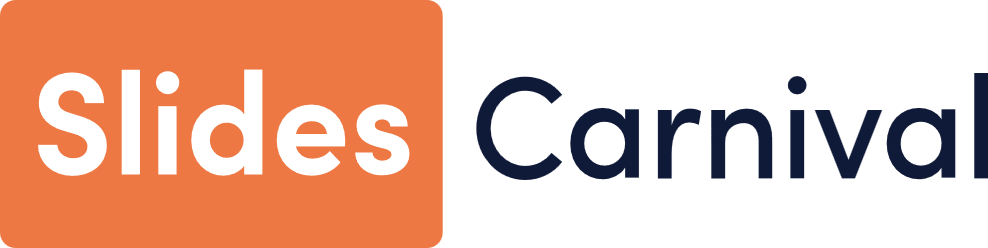 This presentation template is free for everyone to use thanks to the following:
SlidesCarnival for the presentation template
Pexels for the photos
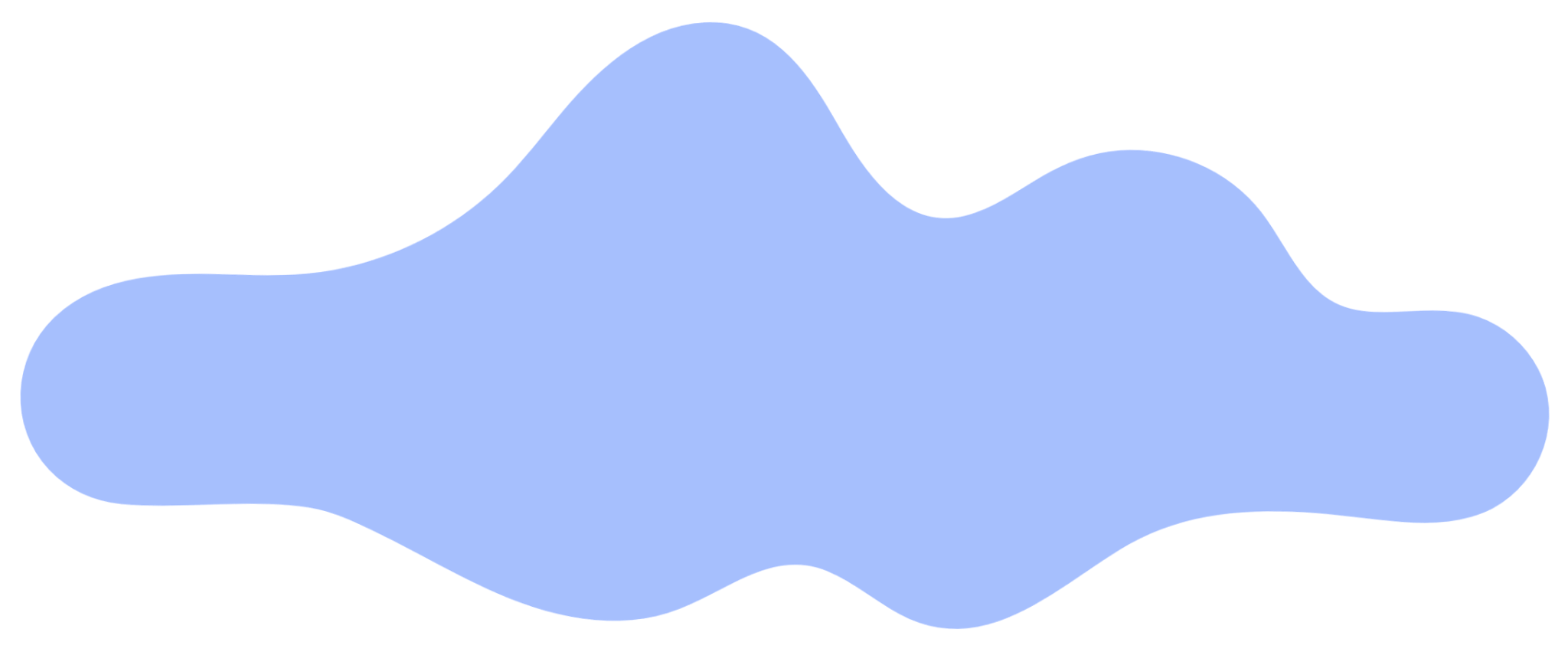 HAPPY DESIGNING!